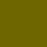 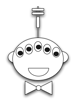 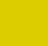 Apr. in CS 5
(0,0,0)
(220,205,0)
(110,102,0)
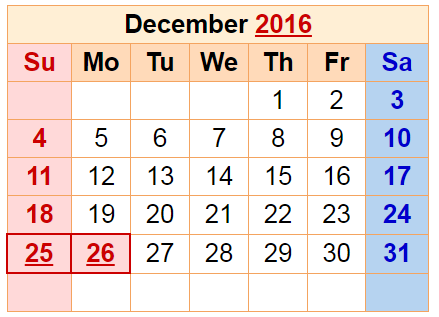 Mon., 12/5  – hw12+milestone due
Fri., 12/9 –  8pm: final proj. due
final project
Sun., 12/11  7 pm – review
Mon., 12/12  7 pm – final
Tue.,  12/13  2 pm – final
Either exam is OK: you choose…
CS 5 black final exam 12/13 @ 2pm
final exam
Connecting Connect Four ...
tic-tac-toe
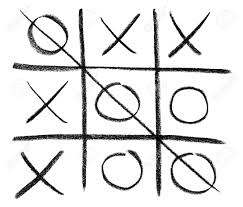 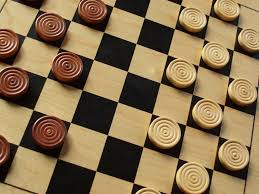 checkers
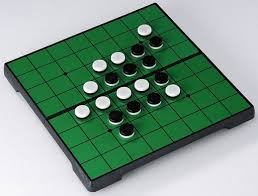 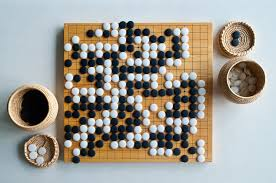 Go
reversi
How complex are these games, from least to most?
... to other strategy games.
[Speaker Notes: Class 22 projects
INHANDOUT
Have browser window with rednuht.org/genetic_cars_2?
Be prepared to run samples under wine.]
Games' Branching Factors
0 Ply
On average, Connect 4 players have seven choices per move.
Chess players have more, perhaps around 40, possible choices in a given move.
1 Ply
2 Ply
Boundaries for qualitatively different games…
Branching Factors
for different two-player games
Tic-tac-toe            4
Connect Four       7
Checkers           10
Reversi              30
Chess                40
Go                    300
Arimaa            17,000
“solved” games
computer-dominated
only 'til 2015-16
human-dominated
[Speaker Notes: Arimaa was specifically designed to be hard for computers.  But in 2015 computers were better.]
draw/tie with perfect play
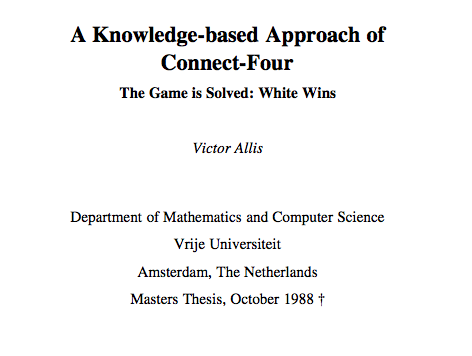 first-player losses (with perfect play)
first-player win (with perfect play)
Connect 4 was solved in 1988.
Nice site showing ideal play...
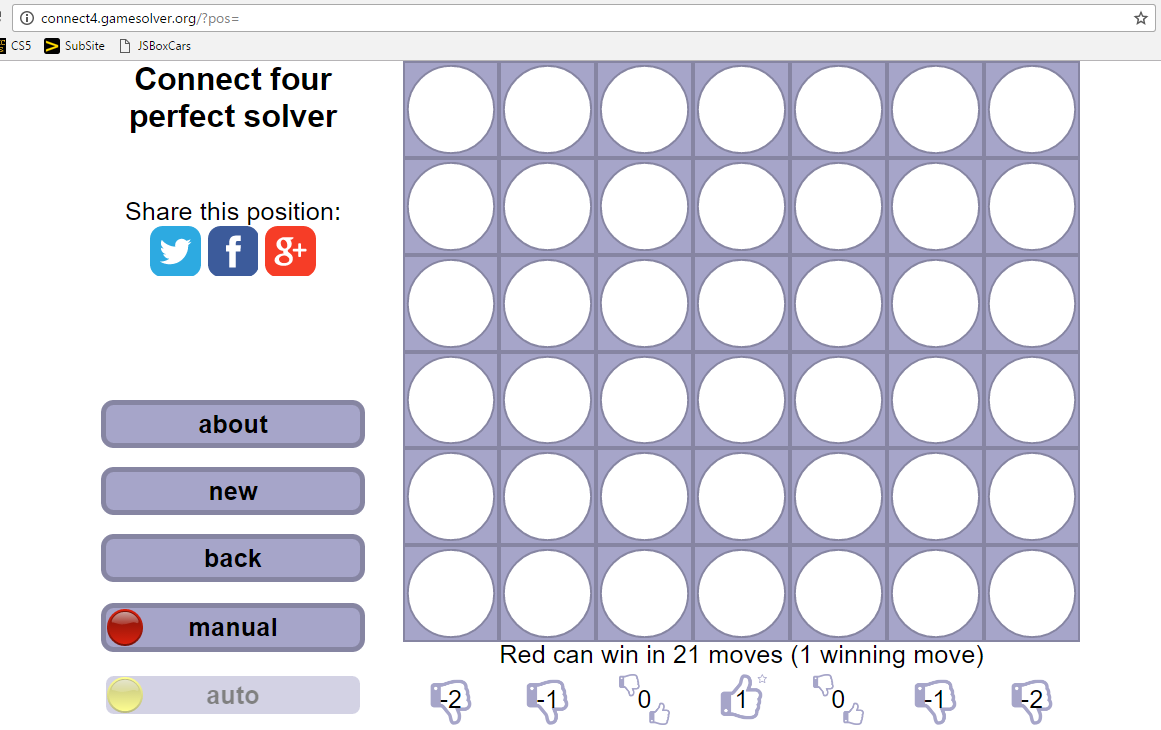 Connect 4 is solved ~ like tic-tac-toe
[Speaker Notes: This site is connect4.gamesolver.org.]
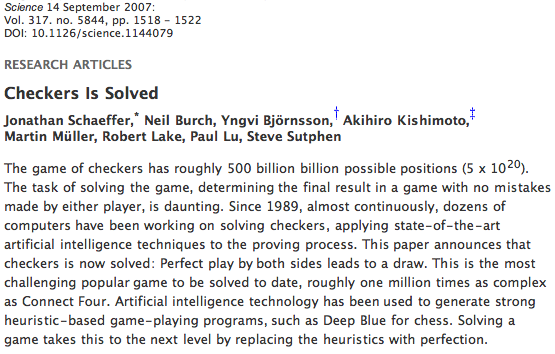 Checkers was solved in 2007.
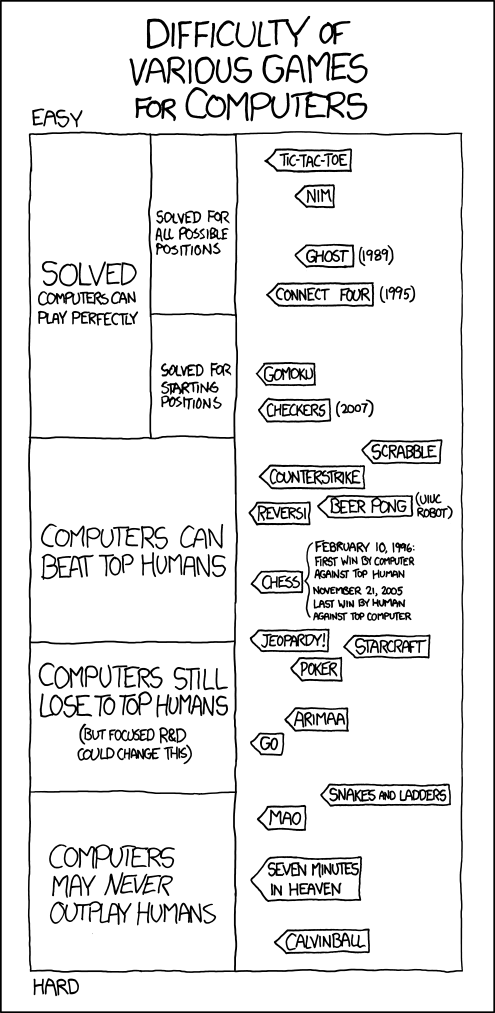 Games' Branching Factors
[Speaker Notes: Only spend a moment on this slide; rotated versions follow.]
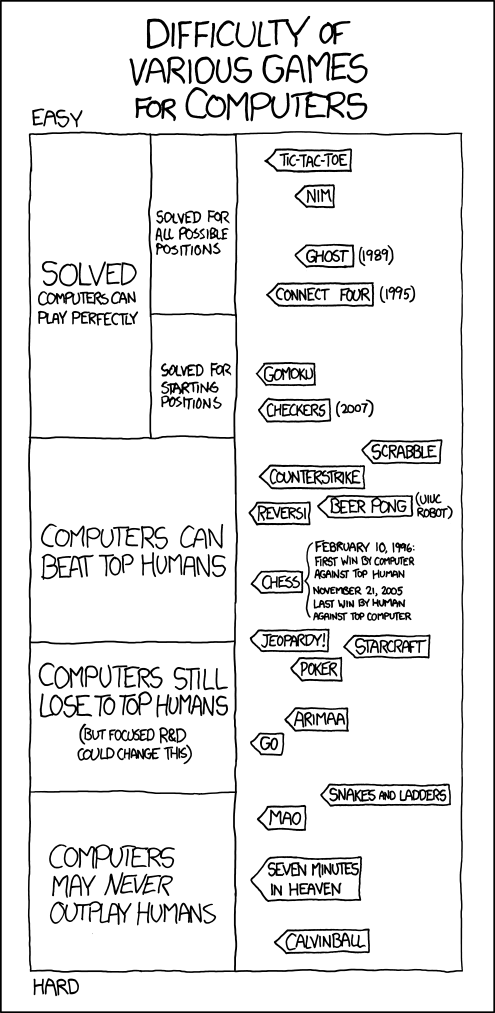 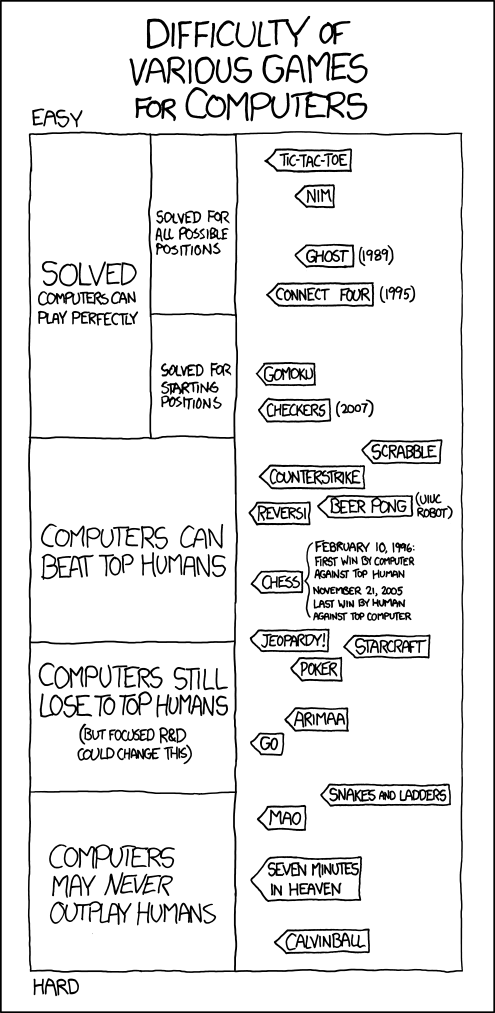 (Games' Branching Factors)
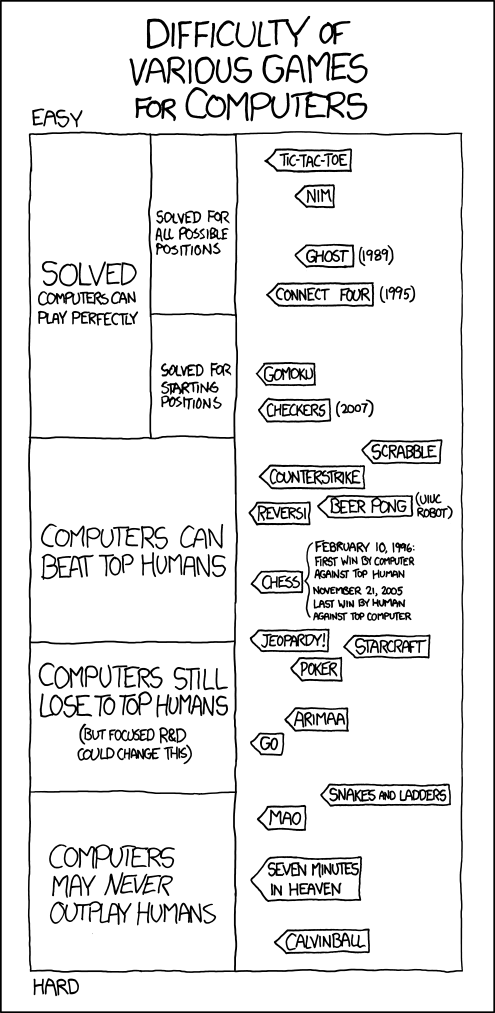 2015
2016
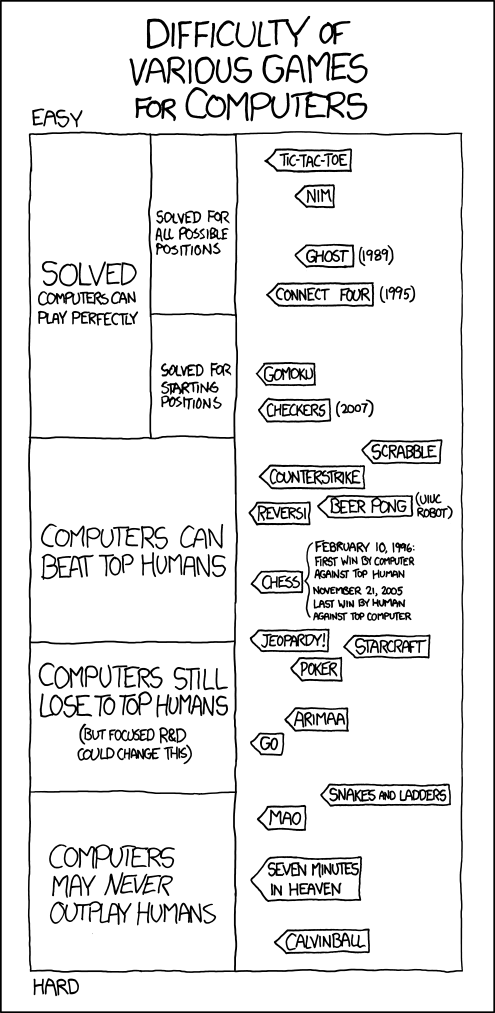 unlikely
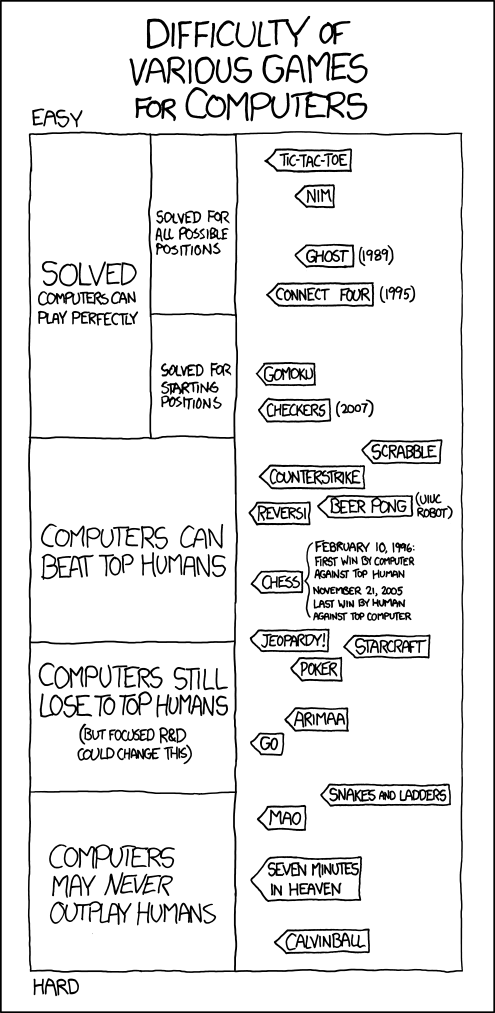 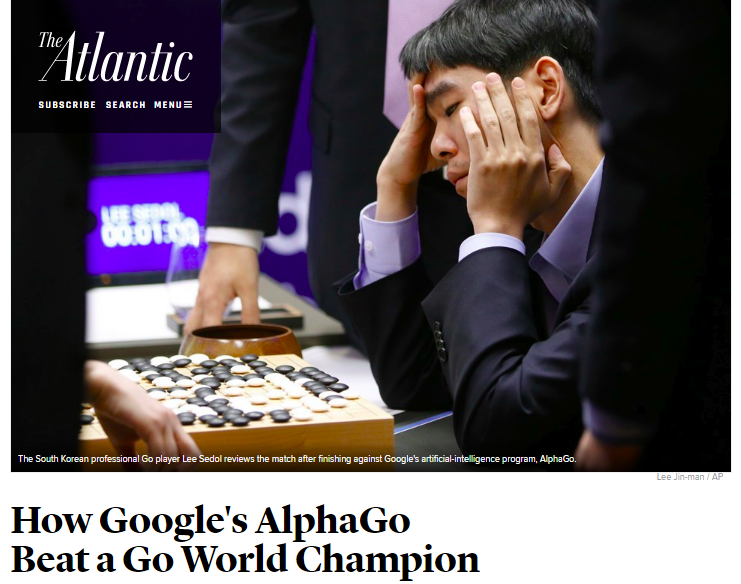 2015
2016
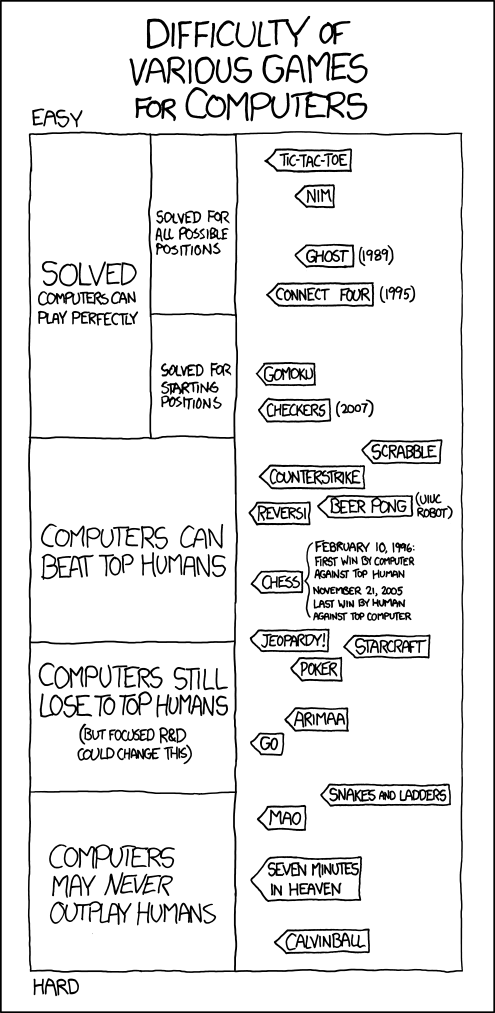 unlikely
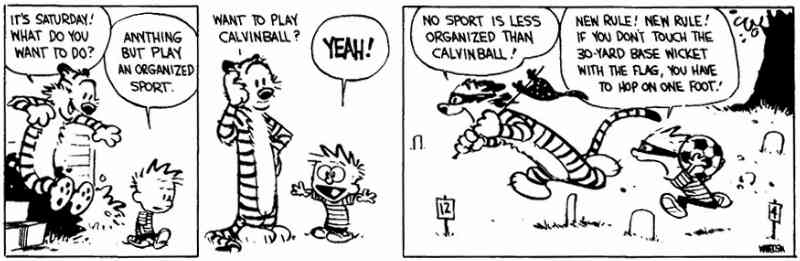 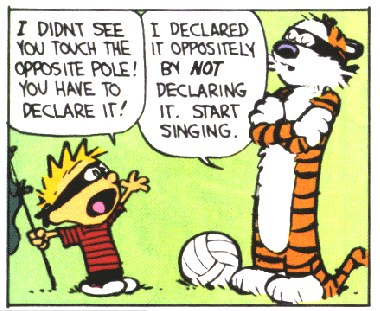 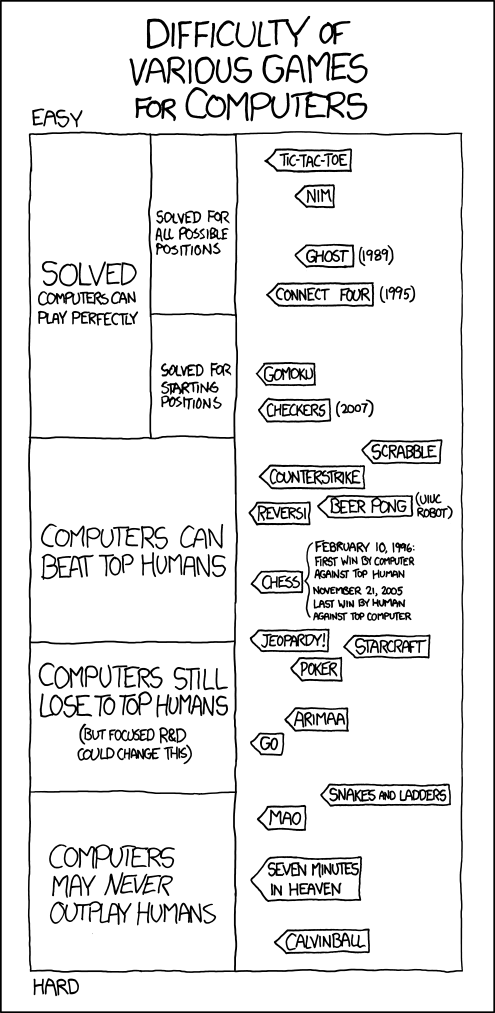 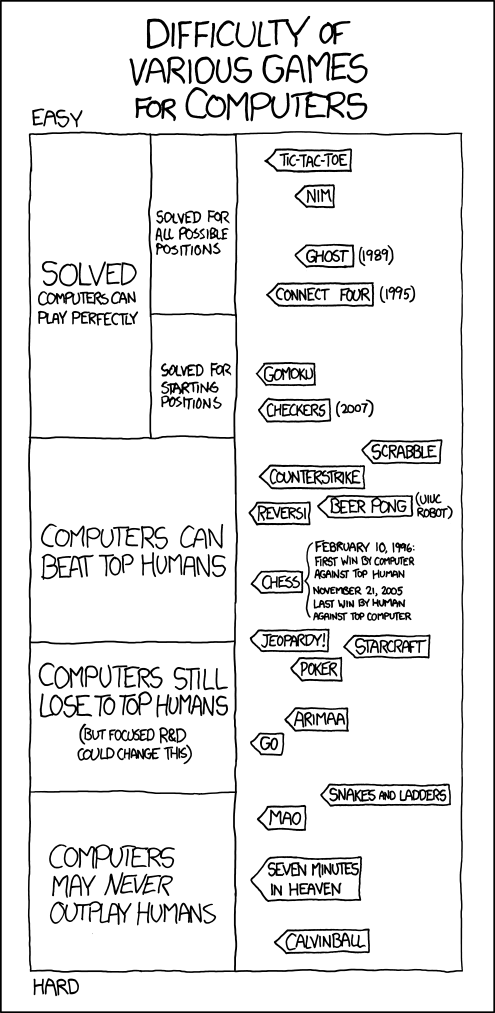 'tis the season for final projects…
Today is about the CS 5 final projects
 + it's a sales pitch for the four possible options:
vPool
TextID
Picobot
Connect 4 AI
I've got my eyes on some of these projects!
Eye'll bet !
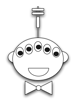 Final projects
open-ended
comprehensive
Final CS hw
same projects for black/gold
three choices…
Working in teams of 1-3 is OK
Eye, eye!
Teams need to work together—in the same place—and need to share the work equally
Black/gold pairs are welcome...
Teaming is extra-encouraged on the final project!
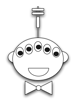 Final projects
open-ended
comprehensive
Final CS hw
same projects for black/gold
three choices…
Working in teams of 1-3 is OK
Eye, eye!
Teams need to work together—in the same place—and need to share the work equally
Teaming is extra-encouraged on the final project!
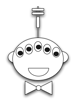 [Speaker Notes: INHANDOUT]
4/16
When?!
"Start“—part of hw12
Wed. 5/2
Mon. 4/23
Final project & short reflection on how to run it and how it went.
"Milestone" is part of hw13
Project-specific tasks to help with progress...
Due at 8pm
Euros OK; grutoring tapers.
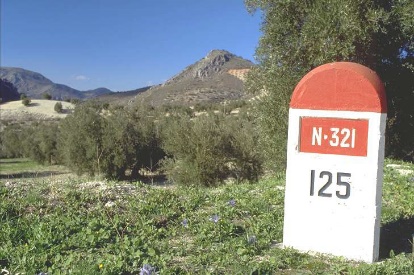 Nice milestone!
It's a kilometer stone, actually!
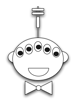 Final lab days…
Labs will meet the last 2 weeks of class, but...
They're "extra-optional“: no lab problem
Lab time:  final projects assistance + progress
There are theocomp problems, too   (hw13)

Plus,  hw13 has up to +50 pts of extra credit!
no sign-in
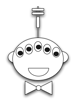 -2i
or two!
Now we're in a state!
+2i
[Speaker Notes: INHANDOUT]
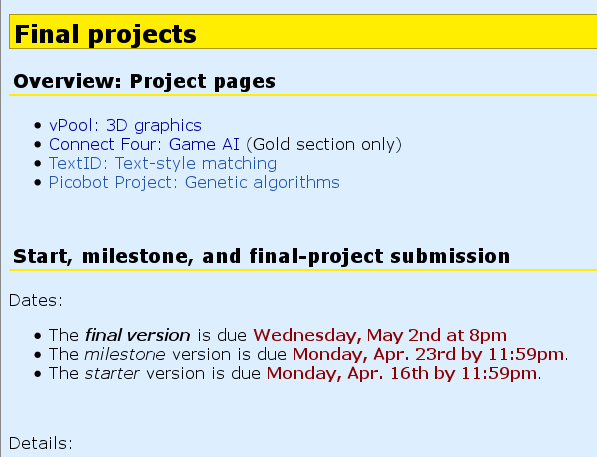 The project page...
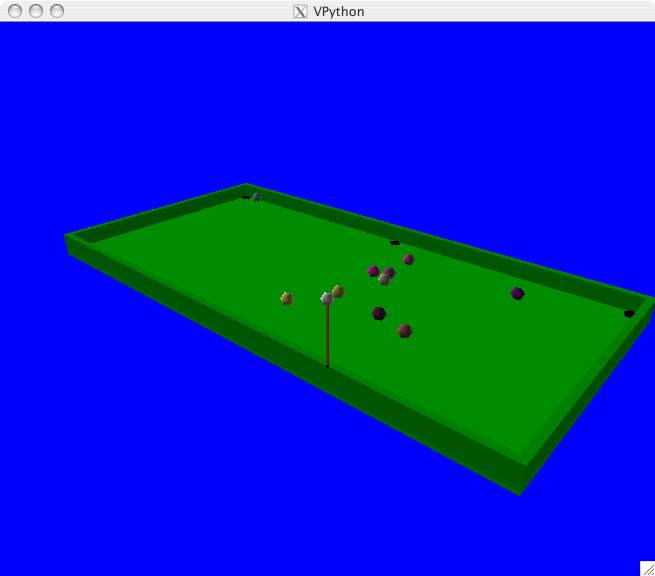 The projects...
VPool
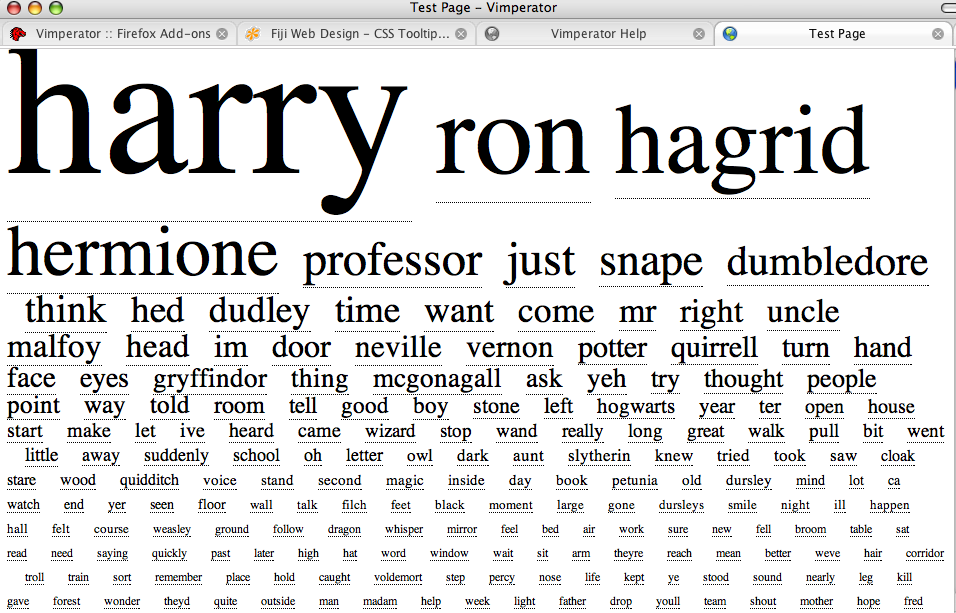 TextID
C4 AI
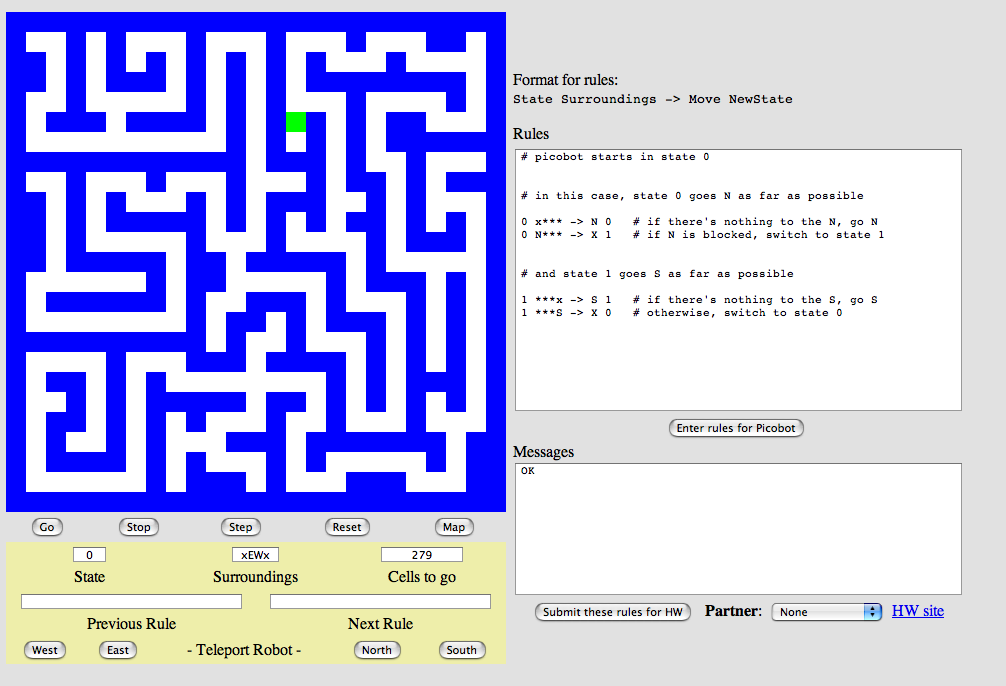 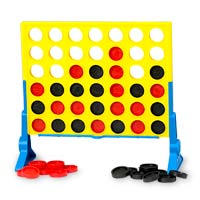 Picobot!
Connect Four ...
Create an N-ply lookahead
Allow computer vs. computer and computer vs. human games of any difficulty...
Extend the game in some way:
(1)  Change the rules!
(2)  Graphics
Gravity
2d or 3d
Randomness
or, even, web...
WildCards
(3) Tourney!
Tetris
[Speaker Notes: INHANDOUT]
Creative connect fours...
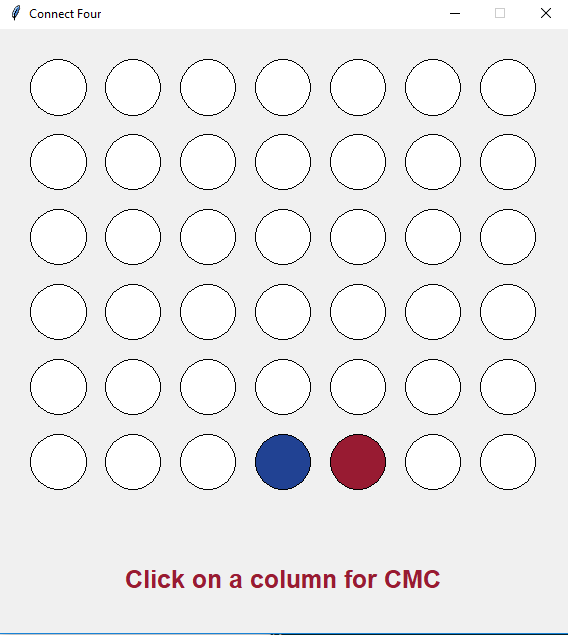 5C C4?!
vPool
3d graphics-based game using VPython
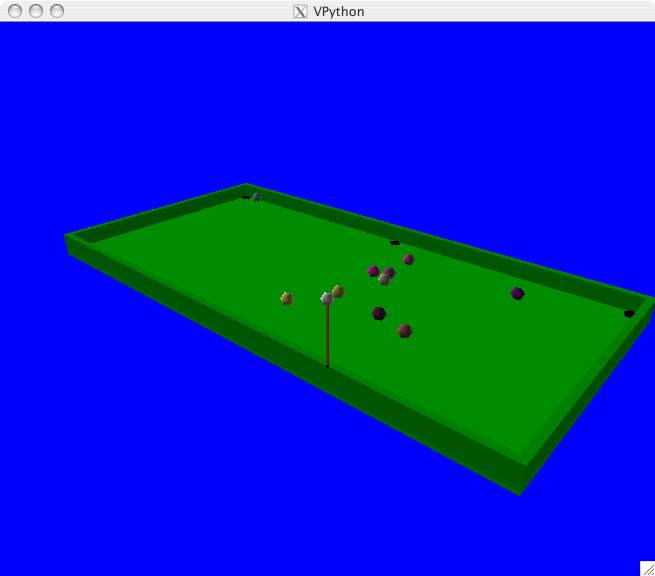 I'll take your cue...
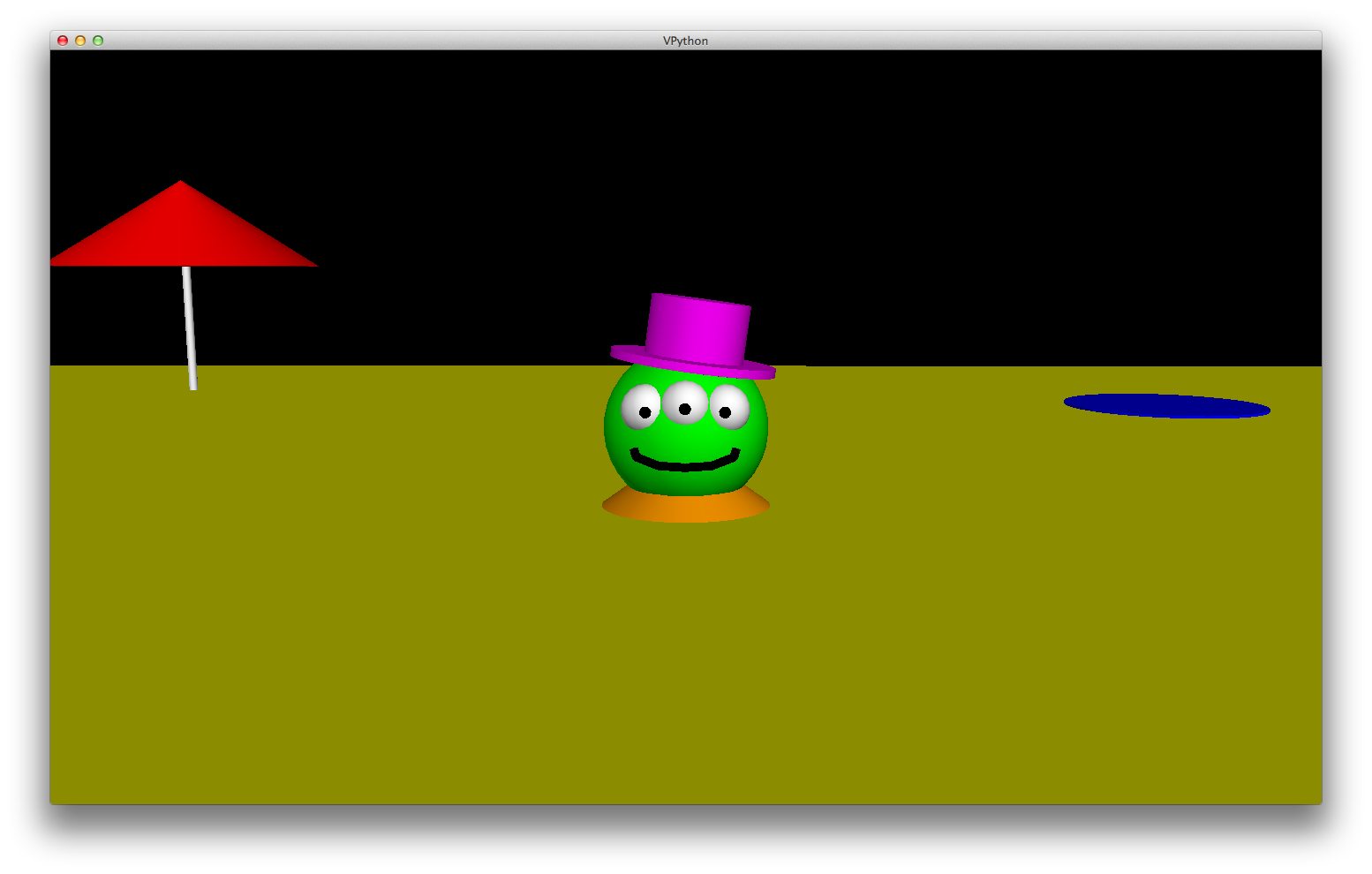 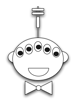 Let's play!
… it's not really very constrained at all!
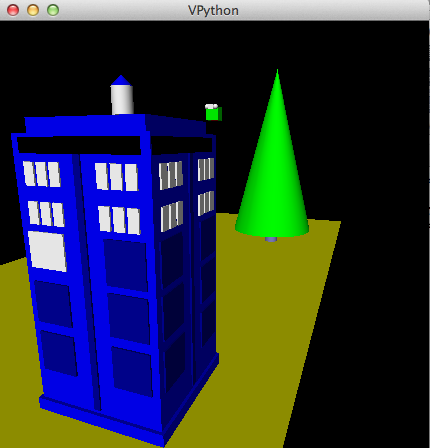 A few constraints…
need  4 physically interacting objects
allow the user to direct 1+ objects, either by keyboard or mouse or both
needs a game goal + be winnable!
must detect some "linear" and some "spherical" collisions and implement their results on the motion of the objects
[Speaker Notes: INHANDOUT]
The vPool project
VPython was designed to make 3d physics simulations simpler to program – as a result, the library itself is physics-free!
 Phunky Physics is welcome!
sounds like all  physics to me!
Linear collisions should be somewhere ("walls")
Spherical collisions should be somewhere ("points") 
You need "pockets“—or some other game objective
You need user control of at least one object (mouse/kbd)
vPython:  Linear + Spherical collisions...
x = 10
At least some of the game needs to be about detecting collisions  and changing velocities
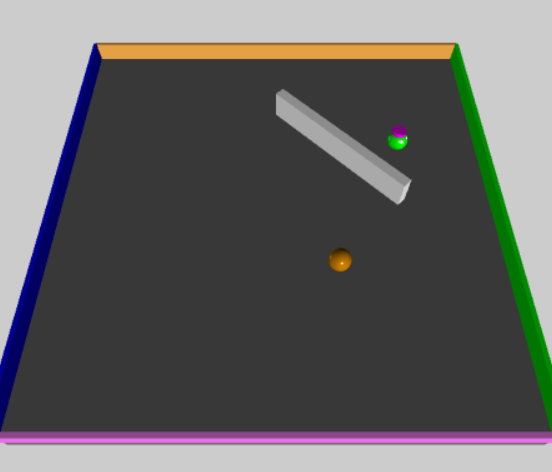 +x
Line ~ wall at x=10
How to bounce?
What else to do?
vPython:  Linear collisions
x = 10
+z
At least some of the game needs to be about detecting collisions  and changing velocities
ball.vel = vector(1,0,1)
while True:
   ball.pos += dt*ball.vel
   if ball.pos.x > 10:
      ball.vel.x
      ball.pos.x
ball.pos += dt*ball.vel
+x
Line ~ wall at x=10
How to bounce?
What else to do?
[Speaker Notes: INHANDOUT]
Spherical collisions
r.vel
1 First approximation:
Stop q.  Undo any overlap.
Make r.vel = q.vel.
r
2 Second approximation:
q
Stop q.  Undo any overlap.
Compute d = r.pos – q.pos
Make r.vel = d
q.vel
3 Third approximation:
Same as second, but
Make q.vel = d  , at 90 from d
Reality is just three eyes away!
Spherical collisions
1 First approximation:
r.vel
Stop q.  Undo any overlap.
Make r.vel = q.vel.
d
r
2 Second approximation:
q
Stop q.  Undo any overlap.
Compute d = r.pos – q.pos
Make r.vel = d
q.vel
3 Third approximation:
Same as second, but
Make q.vel = d  , at 90 from d
Reality is just two eyes away!
Spherical collisions
1 First approximation:
r.vel
Stop q.  Undo any overlap.
Make r.vel = q.vel.
new q.vel
d
d
r
2 Second approximation:
q
Stop q.  Undo any overlap.
Compute d = r.pos – q.pos
Make r.vel = d
old q.vel
3 Third approximation:
Same as second, but
Make q.vel = d  , at 90 from d
Reality is just one eye away!
[Speaker Notes: INHANDOUT]
vPool – physics?
http://en.wikipedia.org/wiki/Elastic_collision
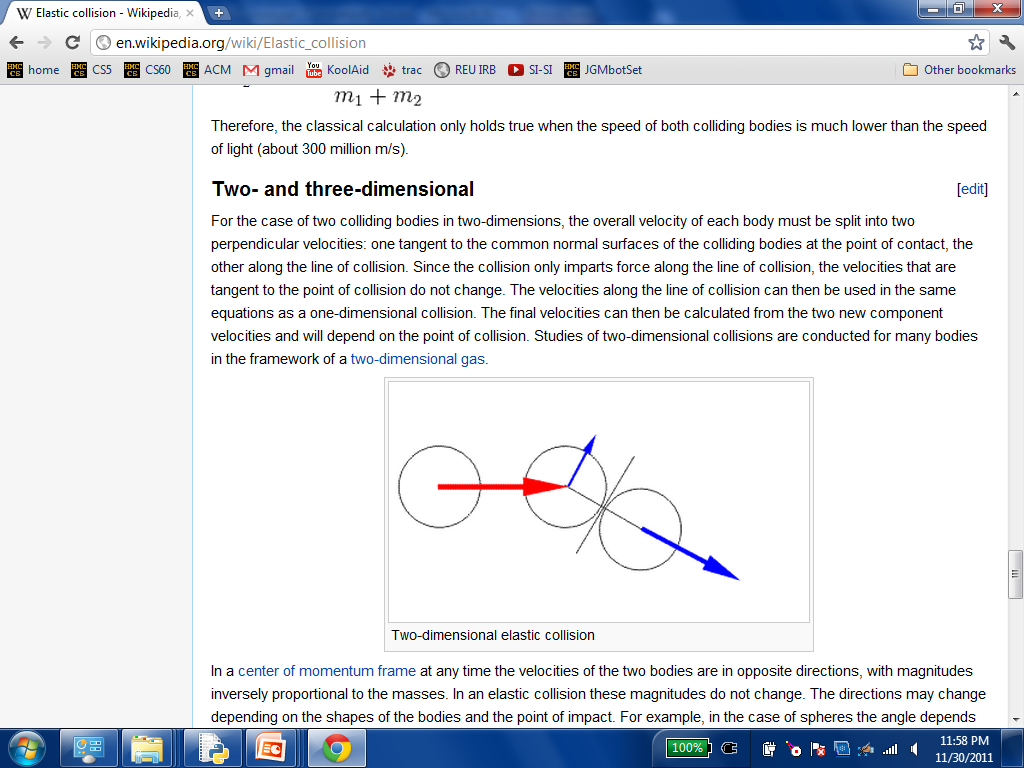 equations below...
vPool – physics?
http://en.wikipedia.org/wiki/Elastic_collision
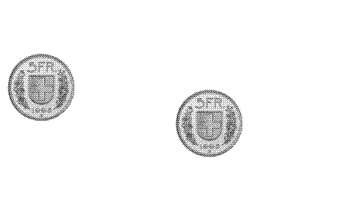 vector  library!
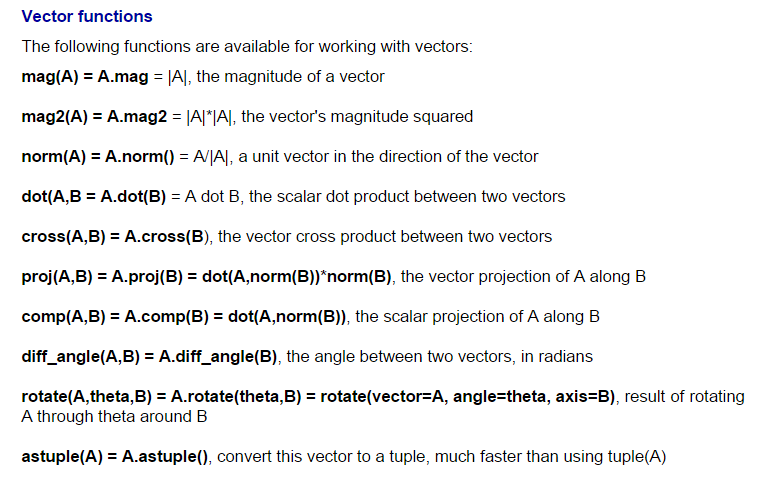 This is how I like my vectors: well done!
(or, at least, already done…)
Example vProjects...
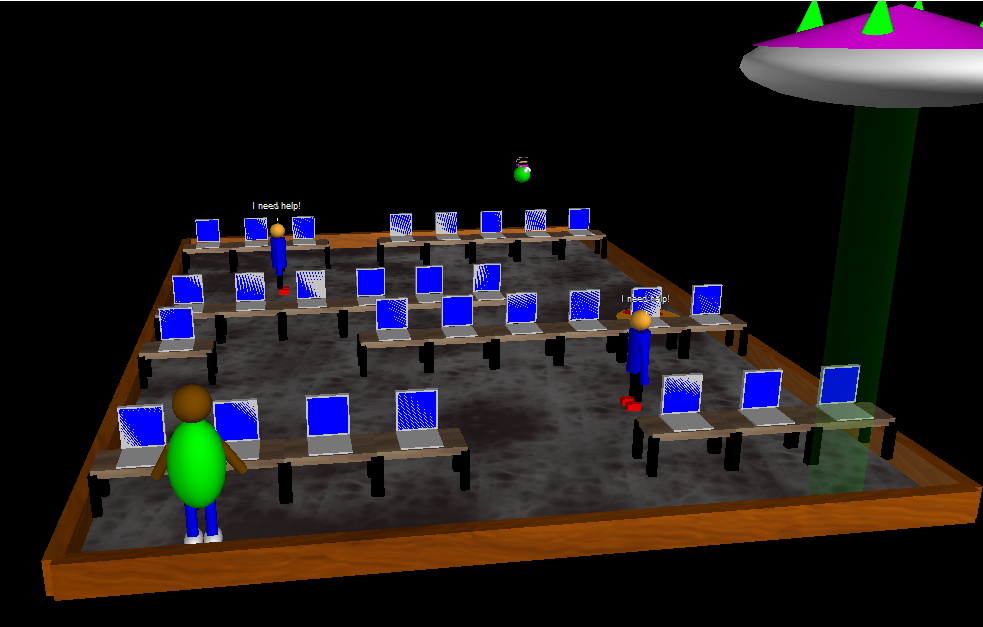 [Speaker Notes: Run wine python vpython_examples/name/final.py
(Anna) acunningham: pool, sheep shooting range.  Prints instructions.  Option 2 doesn’t work; option 3 mouse doesn’t work.  Shoot with backspace.
(Anna) aserbent: putt putt golf, shows instructions
(Amy) asorto: pool.  Arrow keys to move cue, up/down for strength, enter to fire.
(Dina) daluzri: frogger, use arrow keys.  Weak graphics.
(Daniel) dbennett: Grutor needs to avoid students and rescue alien.  Arrows move, space halts.]
the TextID IDer...
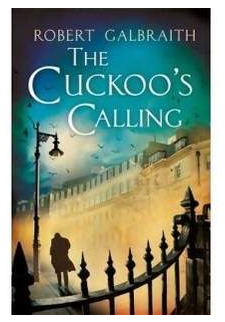 Though Robin Ellacott’s twenty-five years of life had seen their moments of drama and incident, she had never before woken up in the certain knowledge that she would remember the coming day for as long as she lived.
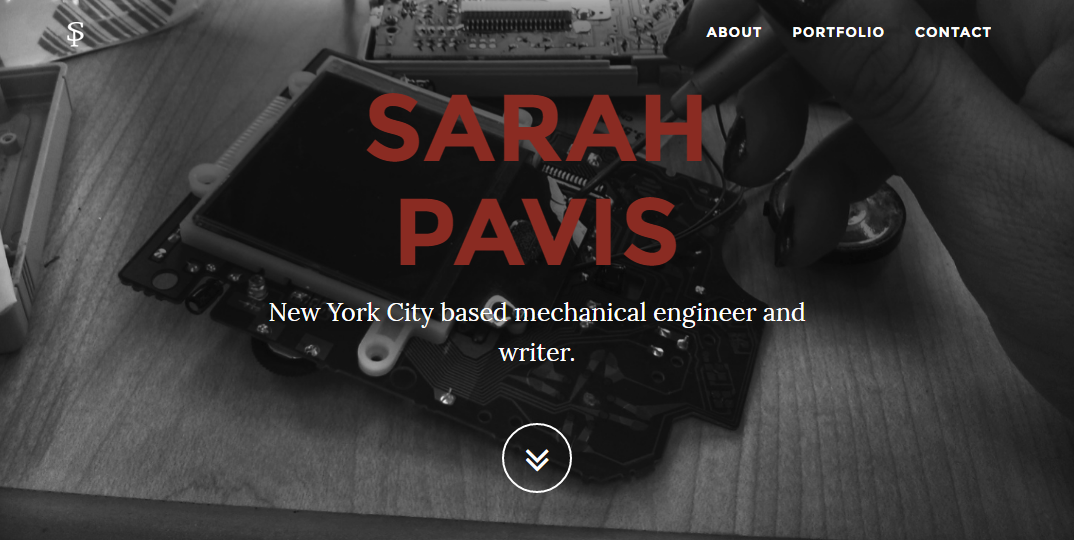 April 4, 2013
First paragraph of The Cuckoo's Calling by R. Galbraith
[Speaker Notes: Sarah Pavis unmasked Galbraith.]
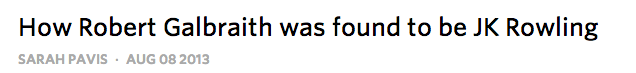 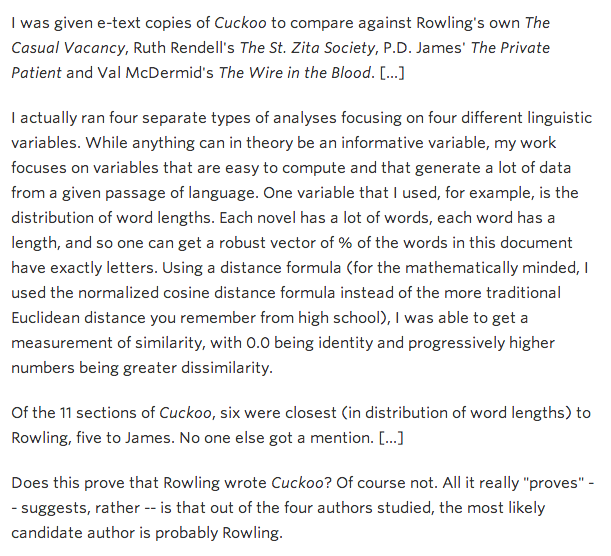 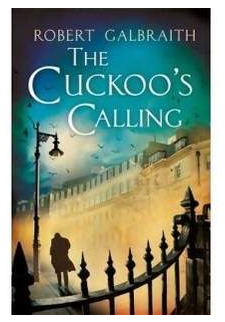 kottke.org/13/08/how-jk-rowling-was-found-to-be-robert-galbraith
the TextID project
Big ideas: 
     (1) Build lexical models of bodies of text…
     (2) Use a similarity score to measure        Rowlingness
vs.
Shakepearity
NYTimes-iness
vs.
WSJournalicity
Big Bang Theory
vs.
Modern Family
even better: your own choice of two or more comparisons…
[Speaker Notes: INHANDOUT]
I like poptarts and 42 and spam. Spamful poptarts are like poptartful spams -- and are liked by all!  
Will _Thanksgiving_ bring spam poptarts?
File
class TextModel
... contains at least five Python dictionaries, e.g.,
count of each word
{'and': 3, 'poptartful': 1, 'liked': 1, 'spamful': 1, 'like': 2, '': 1, 'spam': 2, 'i': 1, '42': 1, 'all': 1, 'thanksgiving': 1, 'will': 1, 'bring': 1, 'poptarts': 3, 'spams': 1, 'by': 1, 'are': 2}

{0: 1, 1: 1, 2: 2, 3: 6, 4: 5, 5: 3, 7: 1, 8: 3, 10: 1, 12: 1}

{'and': 3, '': 1, 'all': 1, 'like': 3, 'thanksgiv': 1, 'spam': 4, 'i': 1, '42': 1, 'by': 1, 'will': 1, 'bring': 1, 'ar': 2, 'poptart': 4}

{12: 1, 5: 1, 7: 1}

                 {'!': 1, '-': 2, '?': 1, '_': 2, '.': 1}
???
???
???
What are these four other dictionaries counting?!
???
[Speaker Notes: INHANDOUT]
I like poptarts and 42 and spam. Spamful poptarts are like poptartful spams -- and are liked by all!  
Will _Thanksgiving_ bring spam poptarts?
File
class TextModel
... contains at least five Python dictionaries, e.g.,
count of each word
{'and': 3, 'poptartful': 1, 'liked': 1, 'spamful': 1, 'like': 2, '': 1, 'spam': 2, 'i': 1, '42': 1, 'all': 1, 'thanksgiving': 1, 'will': 1, 'bring': 1, 'poptarts': 3, 'spams': 1, 'by': 1, 'are': 2}

{0: 1, 1: 1, 2: 2, 3: 6, 4: 5, 5: 3, 7: 1, 8: 3, 10: 1, 12: 1}

{'and': 3, '': 1, 'all': 1, 'like': 3, 'thanksgiv': 1, 'spam': 4, 'i': 1, '42': 1, 'by': 1, 'will': 1, 'bring': 1, 'ar': 2, 'poptart': 4}

{12: 1, 5: 1, 7: 1}

                 {'!': 1, '-': 2, '?': 1, '_': 2, '.': 1}
word lengths
stems
sentence lengths
What are these four other dictionaries counting?!
punctuation
TextID's building blocks…
This looks familiar...
(1) Get text from file…
(2) Split up the text into words (first pass)
(3) Model punctuation marks (optional) 
(4) Model sentence lengths (using  '.!?')
(5) Take a breather...
(6) Clean up the words (second pass)
(7) Model words and word lengths
(8) Stem words and model those stems
(9) You're ready to score against your model!
text with punctuation preserved
text with punctuation removed
[Speaker Notes: INHANDOUT]
I bet they told you the age of the library was over…
but It's just begun!
TextID's  library resources
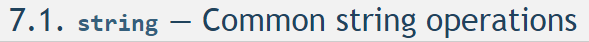 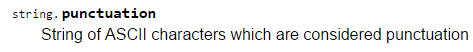 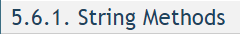 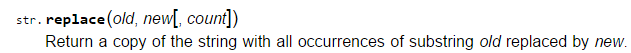 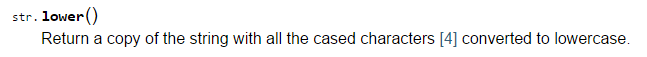 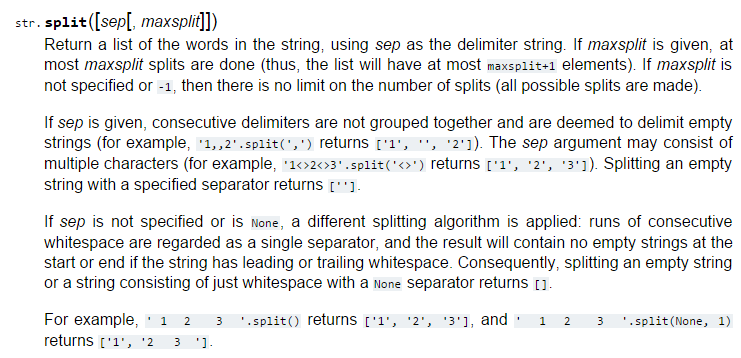 [Speaker Notes: INHANDOUT
You can use any of Python’s documented string methods.]
I bet they told you the age of the library was over…
but It's just begun!
TextID's  library resources
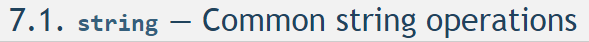 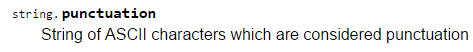 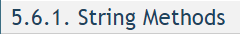 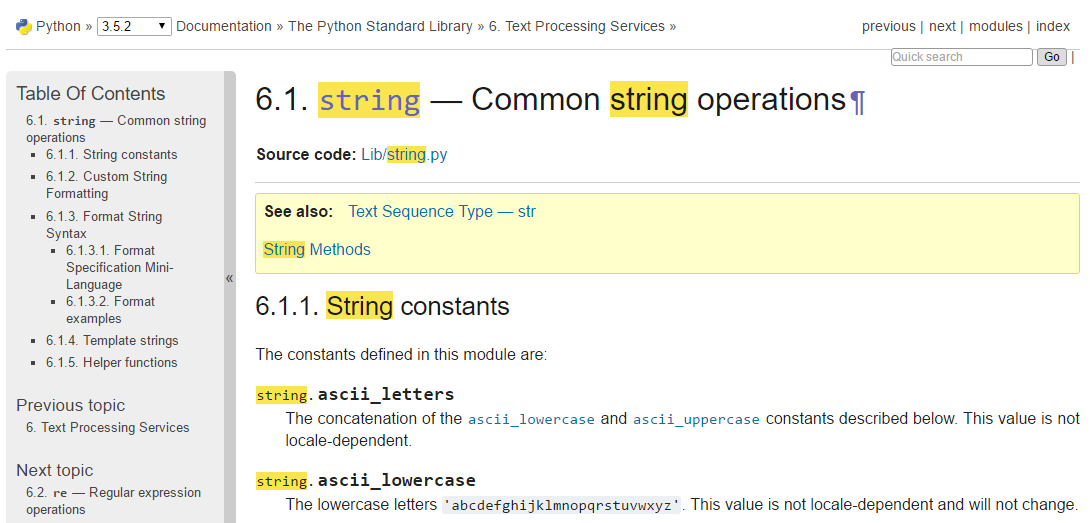 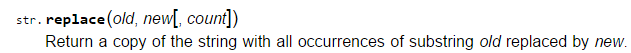 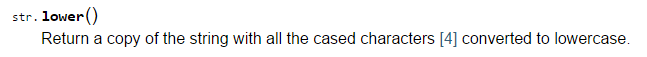 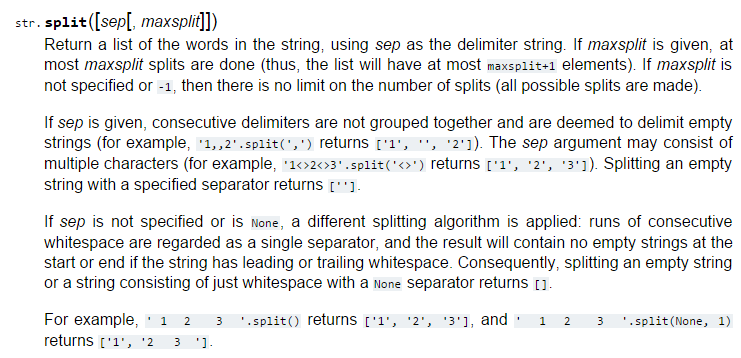 string.ascii_lowercase
I bet they told you the age of the library was over…
but It's just begun!
TextID's  library resources
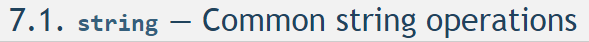 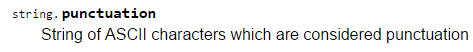 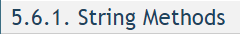 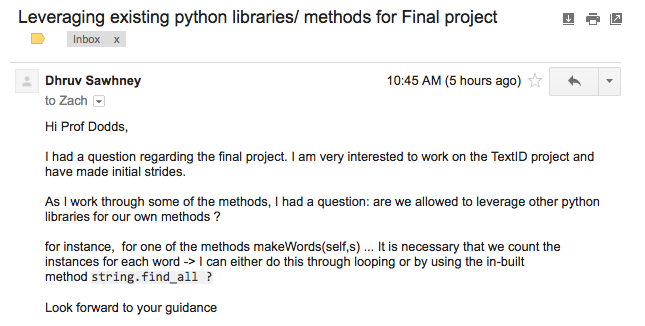 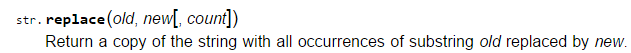 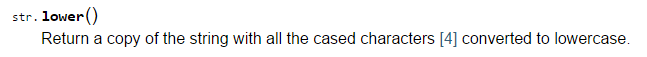 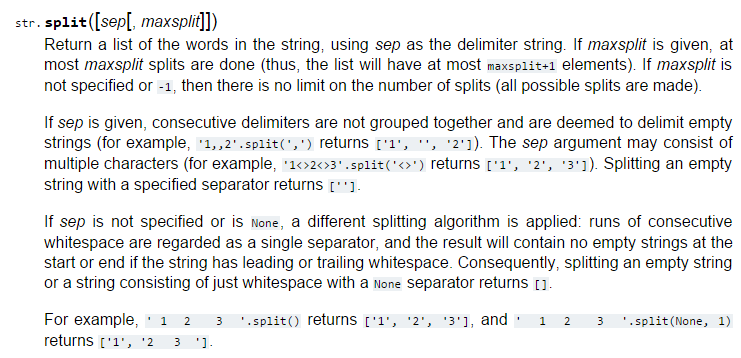 Yes!
An algorithm that outputs the root of the input word.
Stemming
stem('parties')
'parti'
ends in ies
these don't have to be words, just stems…
ends in vow + cons + e
stem('love')
'lov'
ends in vow + cons + ing
stem('swerving')
'swerv'
ends in vow + cons + ly
stem('quickly')
'quick'
but, they can also be words
ends in vow + cons + est
stem('slowest')
'slow'
ends in cons + s
stem('stems')
'stem'
ends in vow + 2*cons + ing
stem('stemming')
'stem'
either way,  they all have exceptions!
[Speaker Notes: INHANDOUT]
Stemming!
getting to the root of the problem…
def stem(w):
exception
incorrect stem
Find an English exception to each of these stemming patterns:
p
pies
stem('parties')
'parti'
ends in ies
kit
kite
ends in vow + cons + e
noth
nothing
stem('love')
'lov'
ends in vow + cons + ing
al
ally
stem('swerving')
'swerv'
ends in vow + cons + ly
inter
interest
stem('quickly')
'quick'
ends in vow + cons + est
princess
princes
stem('slowest')
'slow'
ends in cons + s
stem('stems')
'stem'
lem
lemming
ends in vow + 2*cons + ing
stem('stemming')
stem(__________)
'stem'
_______
undo
der
do
under
create your own rule for stemming
Stemming!
getting to the root of the problem…
def stem(w):
exception
incorrect stem
Find an English exception to each of these stemming patterns:
p
pies
stem('parties')
'parti'
ends in ies
kit
kite
ends in vow + cons + e
noth
nothing
stem('love')
'lov'
ends in vow + cons + ing
al
ally
stem('swerving')
'swerv'
ends in vow + cons + ly
inter
interest
stem('quickly')
'quick'
ends in vow + cons + est
princess
princes
stem('slowest')
'slow'
ends in cons + s
stem('stems')
'stem'
lem
lemming
ends in vow + 2*cons + ing
stem('stemming')
stem(__________)
'stem'
_______
undo
der
do
under
create your own rule for stemming
Suppose we have two trained models:
Model matching
WS: { "love": 50, 
           "spell": 8, 
              "thou": 42 }
JKR: { "love": 25, 
           "spell": 275,
           "potter": 700 }
how do we handle different-sized texts?
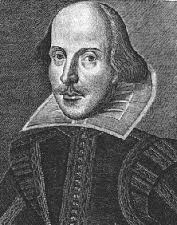 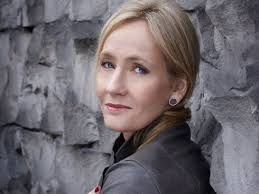 Unknown text: { "love": 3,  
                              "thou": 1,
                                 "potter": 2, 
                                 "spam": 4 }
These must have been some really avant-garde texts!
Suppose we have two trained models:
Model matching
WS: { "love": 50, 
           "spell": 8, 
              "thou": 42 }
JKR: { "love": 25, 
           "spell": 275,
           "potter": 700 }
normalize for size
WS: { "love":  0.50, 
           "spell": 0.08, 
            "thou": 0.42 }
JKR: { "love": 0.025, 
           "spell": 0.275,
           "potter": 0.700 }
Unknown text: { "love": 3,  
                              "thou": 1,
                                 "potter": 2, 
                                 "spam": 4 }
[Speaker Notes: INHANDOUT]
Suppose we have two normalized models:
Model matching
WS: { "love":  0.50, 
           "spell": 0.08, 
            "thou": 0.42 }
JKR: { "love": 0.025, 
           "spell": 0.275,
           "potter": 0.700 }
how do we compare the models with an unknown text?
What's the likelihood of the new model arising from each?
Unknown text: { "love": 3,  
                              "thou": 1,
                                 "potter": 2, 
                                 "spam": 4 }
There's probably a way to do this!
Suppose we have two normalized models:
Model matching
WS: { "love":  0.50, 
           "spell": 0.08, 
            "thou": 0.42 }
JKR: { "love": 0.025, 
           "spell": 0.275,
           "potter": 0.700 }
How do we compare the models with an unknown text?
What's the likelihood of the new model arising from each?
Let's just pretend that the words are all independent of each other…
Unknown text: { "love": 3,  
                              "thou": 1,
                                 "potter": 2, 
                                 "spam": 4 }
There's probably a way to do this!
Suppose we have two normalized models:
Model matching
WS: { "love":  0.50, 
           "spell": 0.08, 
            "thou": 0.42 }
JKR: { "love": 0.025, 
           "spell": 0.275,
           "potter": 0.700 }
The WS-based probability of each word in Unknown text
=
???
.50
.50
.50
_?_
?
?
?
?
?
?
love
love
love
thou
potter
potter
spam
spam
spam
spam
0?  1?
Unknown text: { "love": 3, 	"potter": 2,
                              "thou": 1,      "spam":  4 }
I've got near-zero ideas on this one!
Suppose we have two normalized models:
Model matching
WS: { "love":  0.50, 
           "spell": 0.08, 
            "thou": 0.42 }
JKR: { "love": 0.025, 
           "spell": 0.275,
           "potter": 0.700 }
The WS-based probability of each word in Unknown text
=
0.0525
.50
.50
.50
.42
1
1
1
1
1
1
love
love
love
thou
potter
potter
spam
spam
spam
spam
Why is this especially incorrect?
???
Unknown text: { "love": 3, 	"potter": 2,
                              "thou": 1,      "spam":  4 }
I've got near-zero ideas on this one!
[Speaker Notes: It’s incorrect because it gives the highest weight to words that the neither author ever used!]
Suppose we have two normalized models:
Model matching
WS: { "love":  0.50, 
           "spell": 0.08, 
            "thou": 0.42 }
JKR: { "love": 0.025, 
           "spell": 0.275,
           "potter": 0.700 }
Correct, but not helpful!
The WS-based probability of each word in Unknown text
=
0.0
.50
.50
.50
.42
0
0
0
0
0
0
love
love
love
thou
potter
potter
spam
spam
spam
spam
???
Unknown text: { "love": 3, 	"potter": 2,
                              "thou": 1,      "spam":  4 }
I've got near-zero ideas on this one!
Suppose we have two normalized models:
Model matching
WS: { "love":  0.50, 
           "spell": 0.08, 
            "thou": 0.42 }
JKR: { "love": 0.025, 
           "spell": 0.275,
           "potter": 0.700 }
The WS-based probability of each word in Unknown text
For missing words, use half the smallest value – across both normalized models!
=
1.57e-13
.50
.50
.50
.42
.012
.012
.012
.012
.012
.012
love
love
love
thou
potter
potter
spam
spam
spam
spam
What?
3
2
1
4
Unknown text: { "love": 3, 	"potter": 2,
                              "thou": 1,      "spam":  4 }
half of ϵ !
Suppose we have two normalized models:
Model matching
WS: { "love":  0.50, 
           "spell": 0.08, 
            "thou": 0.42 }
JKR: { "love": 0.025, 
           "spell": 0.275,
           "potter": 0.700 }
the WS-based probability of each word in Unknown text
for missing words, use half the smallest value – across both normalized models!
=
1.57e-13
.50
.50
.50
.42
.012
.012
.012
.012
.012
.012
love
love
love
thou
potter
potter
spam
spam
spam
spam
too small!
3
2
1
4
take logs of everything!
Unknown text: { "love": 3, 	"potter": 2,
                              "thou": 1,      "spam":  4 }
half of ϵ !
Suppose we have two normalized models:
Model matching
WS: { "love":  0.50, 
           "spell": 0.08, 
            "thou": 0.42 }
JKR: { "love": 0.025, 
           "spell": 0.275,
           "potter": 0.700 }
the WS-based probability of each word in Unknown text
for missing words, use half the smallest value – across both normalized models!
=
-29.48
3*log(.50)
+ log(.42)
+ 2*log(.012)
+ 4*log(.012)
love
love
love
thou
potter
potter
spam
spam
spam
spam
OK!
3
2
1
4
take logs of everything!
Unknown text: { "love": 3, 	"potter": 2,
                              "thou": 1,      "spam":  4 }
half of ϵ !
[Speaker Notes: INHANDOUT]
Suppose we have two normalized models:
Model matching
WS: { "love":  0.50, 
           "spell": 0.08, 
            "thou": 0.42 }
JKR: { "love": 0.025, 
           "spell": 0.275,
           "potter": 0.700 }
the WS-based probability of each word in Unknown text
=
-33.89
3*log(.025)
+ log(.012)
+ 2*log(.7)
+ 4*log(.012)
love
love
love
thou
potter
potter
spam
spam
spam
spam
3
2
1
4
Unknown text: { "love": 3, 	"potter": 2,
                              "thou": 1,      "spam":  4 }
this looks close…
Suppose we have two normalized models:
Model matching
WS: { "love":  0.50, 
           "spell": 0.08, 
            "thou": 0.42 }
JKR: { "love": 0.025, 
           "spell": 0.275,
           "potter": 0.700 }
Unknown text: 
{ "love": 3,       "potter": 2,
  "thou": 1,      "spam":  4 }
-33.89
-29.48
the (much) better match…
Naïve Bayes classification
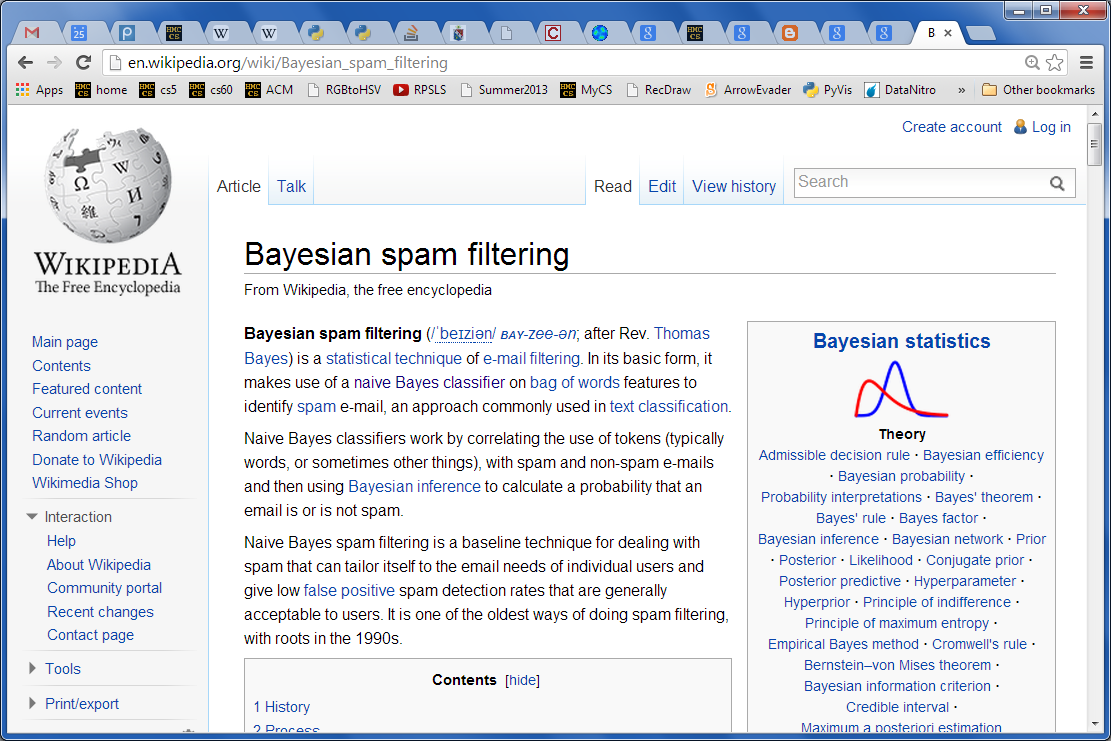 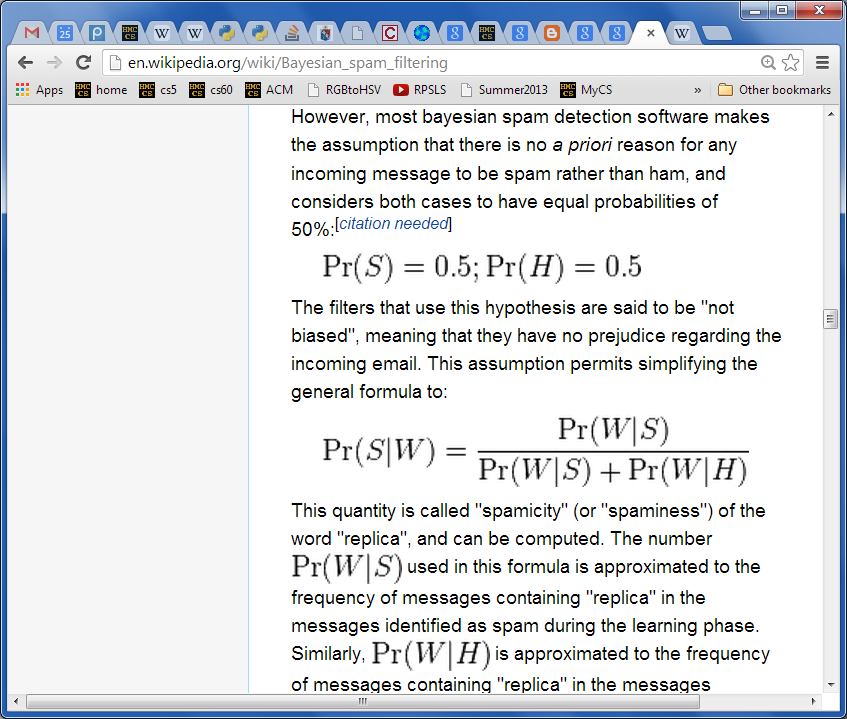 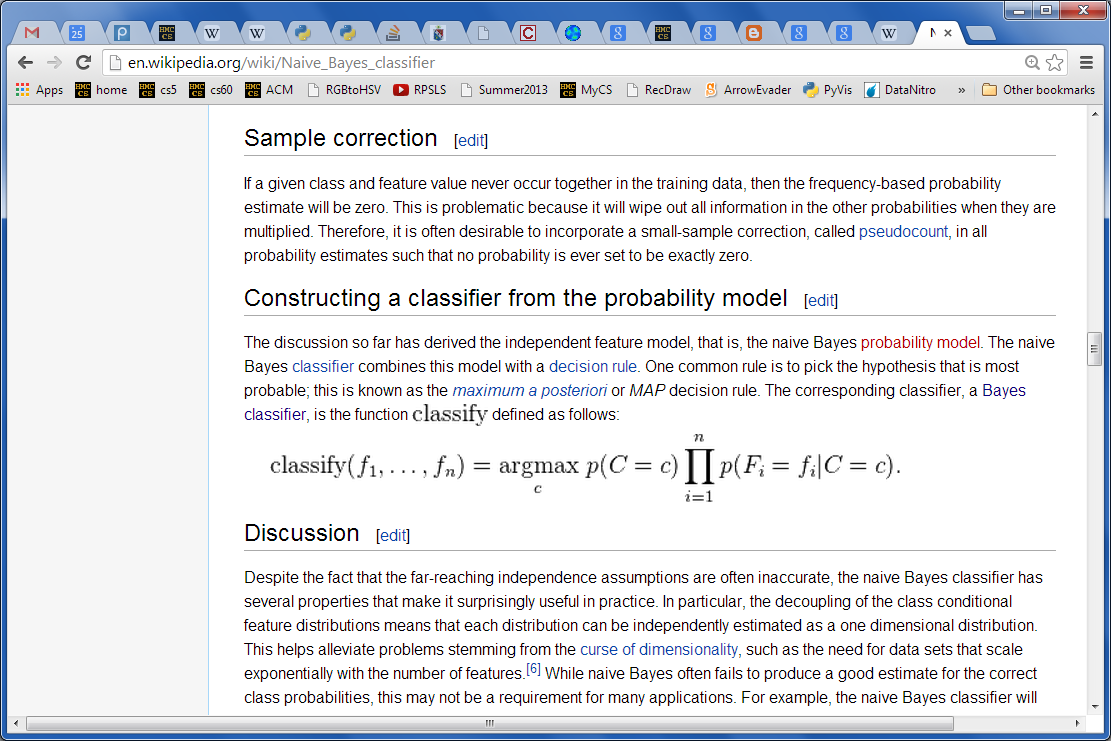 Don't take these formulas too seriously…
done!
The Picobot project
Big ideas
(1) Implement Picobot in Python
     (2) Train Python to write successful Picobot programs!
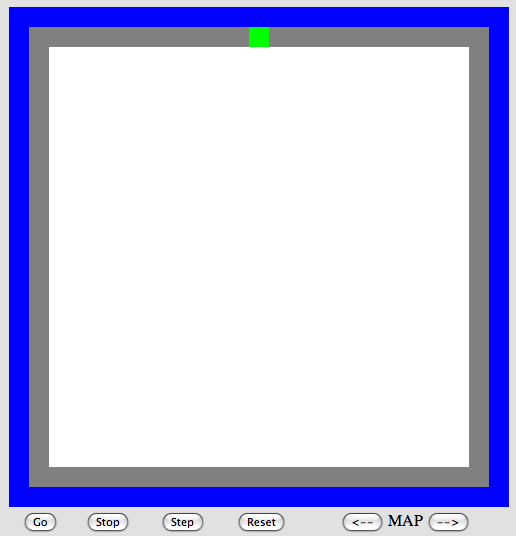 Talk about going full circle...
[Speaker Notes: INHANDOUT]
Picobot returns!
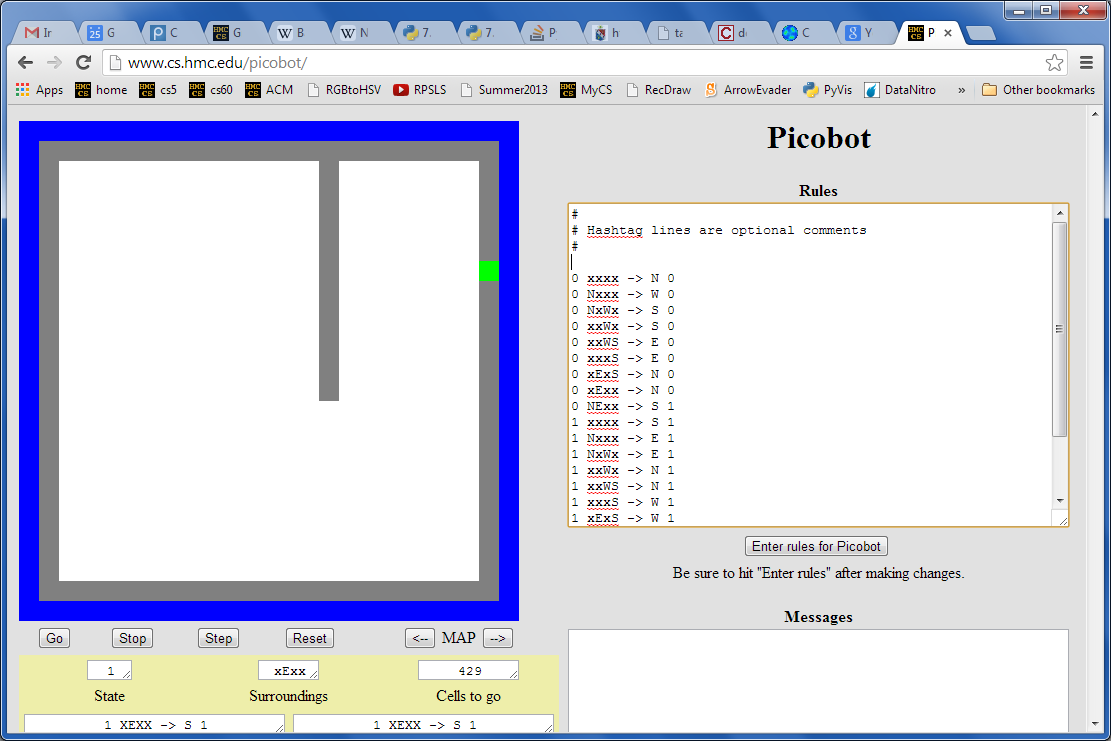 What data structures (classes) might be helpful in implementing Picobot?
0 xxxx -> N 0   
0 Nxxx -> W 0 
0 NxWx -> S 0
0 xxWx -> S 0
0 xxWS -> E 0
0 xxxS -> E 0
0 xExS -> N 0
0 xExx -> N 0
0 NExx -> S 1
1 xxxx -> S 1    
1 Nxxx -> E 1 
1 NxWx -> E 1
1 xxWx -> N 1
1 xxWS -> N 1
1 xxxS -> W 1
1 xExS -> W 1
1 xExx -> S 1
1 NExx -> W 0
Picobot's classes
class Program:
What in Python could most usefully hold all of these rules?
What type should self.rules be?
0 xxxx -> N 0   
0 Nxxx -> W 0 
0 NxWx -> S 0
0 xxWx -> S 0
0 xxWS -> E 0
0 xxxS -> E 0
0 xExS -> N 0
0 xExx -> N 0
0 NExx -> S 1
1 xxxx -> S 1    
1 Nxxx -> E 1 
1 NxWx -> E 1
1 xxWx -> N 1
1 xxWS -> N 1
1 xxxS -> W 1
1 xExS -> W 1
1 xExx -> S 1
1 NExx -> W 0
Picobot's classes
class Program:
What in Python could most usefully hold all of these rules?
What type should self.rules be?
both tuples
Python dictionary
key
value
self.rules[ (1,"NExx") ]  =  ("W",0)
[Speaker Notes: INHANDOUT]
Picobot's classes
+++++++++++++++++++++++++
+oooooPooooooooooooooooo+
+o             o       o+
+o             o       o+
+o             o       o+
+o             o       o+
+o             o       o+
+o             o       o+
+o             o       o+
+o             o       o+
+o                     o+
+o                     o+
+o                     o+
+o                     o+
+o                     o+
+o                     o+
+o                     o+
+o                     o+
+o                     o+
+o                     o+
+o                     o+
+o                     o+
+o                     o+
+ooooooooooooooooooooooo+
+++++++++++++++++++++++++
What type in Python could most usefully hold the environment?
class World:
What class that you've already written will be most similar to Picobot's World?
+
Wall:
What will self.room be?
o
Visited:
P
Picobot:
Picobot's classes
+++++++++++++++++++++++++
+oooooPooooooooooooooooo+
+o             o       o+
+o             o       o+
+o             o       o+
+o             o       o+
+o             o       o+
+o             o       o+
+o             o       o+
+o             o       o+
+o                     o+
+o                     o+
+o                     o+
+o                     o+
+o                     o+
+o                     o+
+o                     o+
+o                     o+
+o                     o+
+o                     o+
+o                     o+
+o                     o+
+o                     o+
+ooooooooooooooooooooooo+
+++++++++++++++++++++++++
What type in Python could most usefully hold the environment?
class World:
class Board
What class that you've already written will be most similar to Picobot's World?
+
Wall:
What will self.room be?
o
Visited:
The same as the Connect-Four board's self.data!
P
Picobot:
a list-of-lists-of-one-character-strings….
[Speaker Notes: INHANDOUT]
The Picobot project
Current State: 1
Current Rule:  1 N*W* -> X 2

++++++++++
+o++o+o+++
+oooooo ++
++++o++  +
+oooo+++++
++++o    +
+oooo+++ +
++++o+++++
+Pooo    +
++++++++++
First, build an ASCII simulation
Picobot started here…
then, evolve it…
with your own genetic algorithm
and is now here…
Your actual ASCII is likely to be more monochromatic!
http://rednuht.org/genetic_cars_2/     or    http://boxcar2d.com/
Box2d: https://www.youtube.com/watch?v=uxourrlPlf8
Program evolution
An example of genetic algorithms, which are used for optimizing hard-to-describe functions  with  easily-splittable solutions.
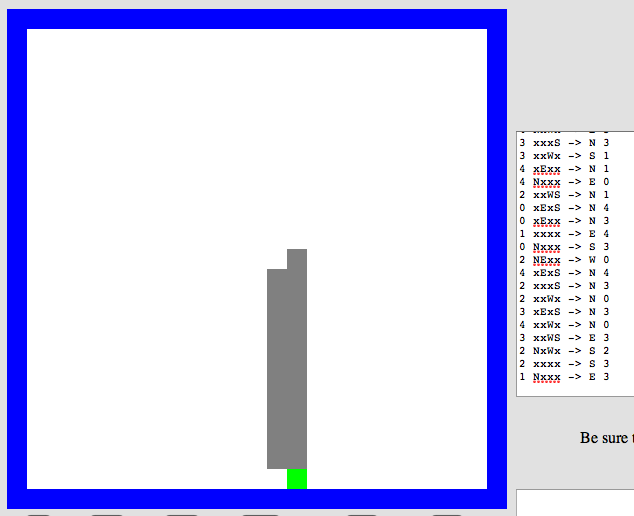 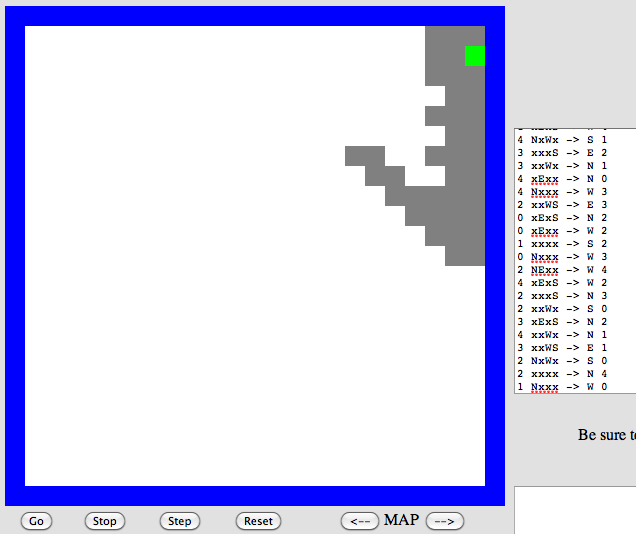 program p1
program p2
Start with a population of, say,  ~200 random Picobot programs…
Program evolution
An example of genetic algorithms, which are used for optimizing hard-to-describe functions with easily-splittable solutions.
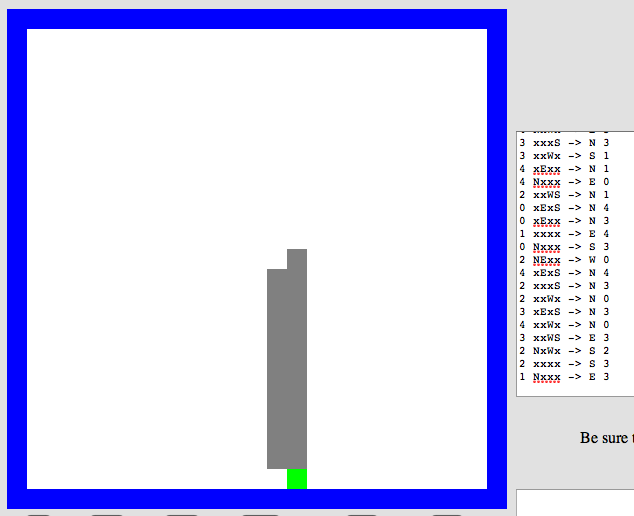 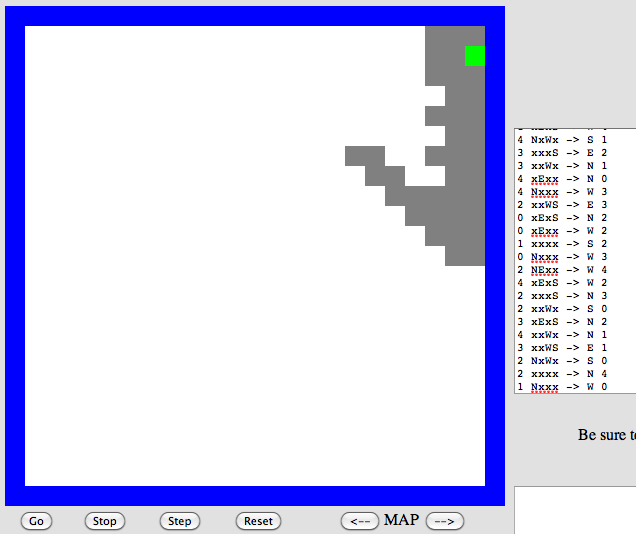 program p1
fitness = 0.03
program p2
fitness = 0.05
Then, measure the fitness of all of those programs
Measure? How??
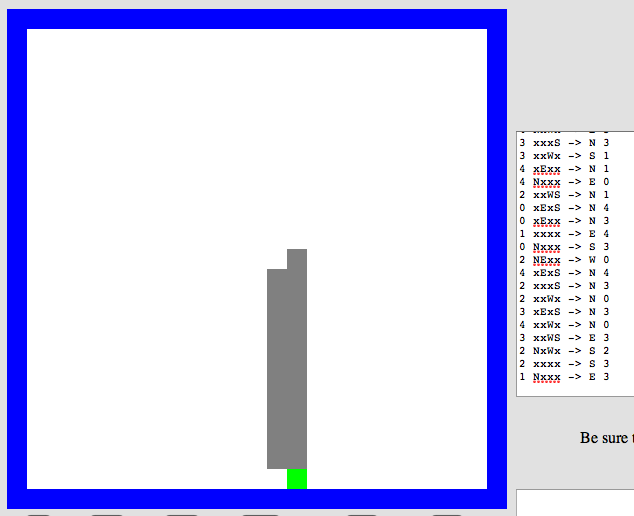 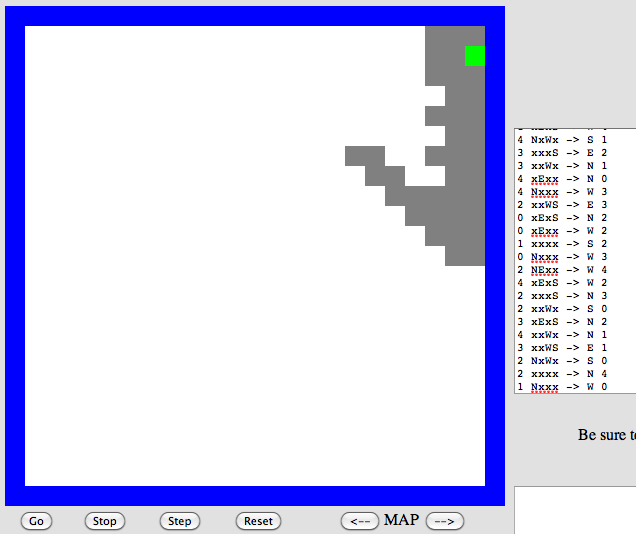 program p1
fitness = 0.03
program p2
fitness = 0.05
mate + mutate the fittest rulesets
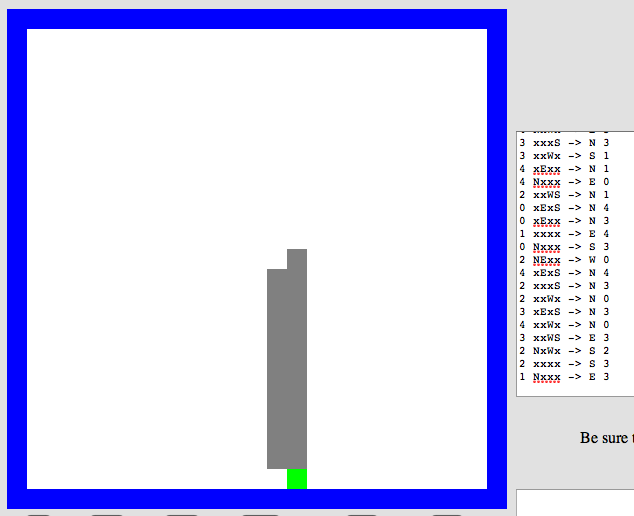 program c1
fitness = 0.19
to create a new generation of ~200 programs…
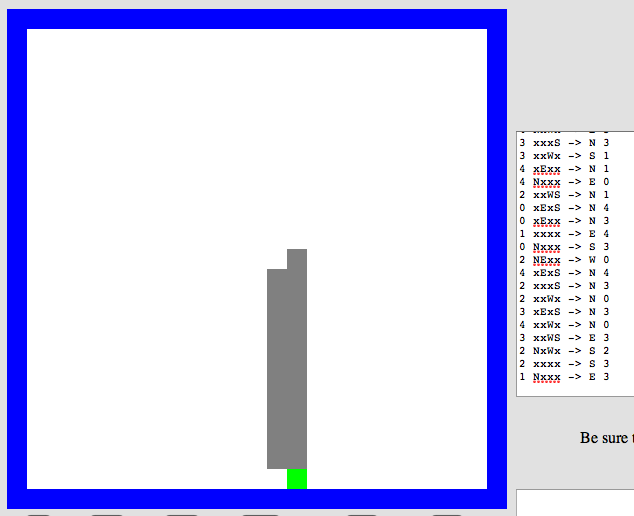 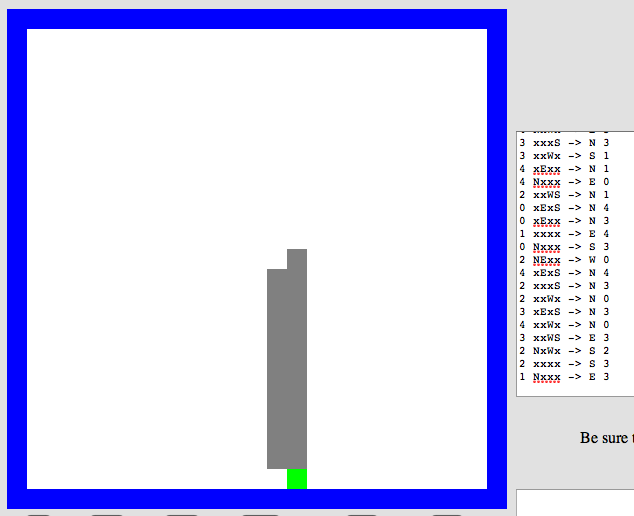 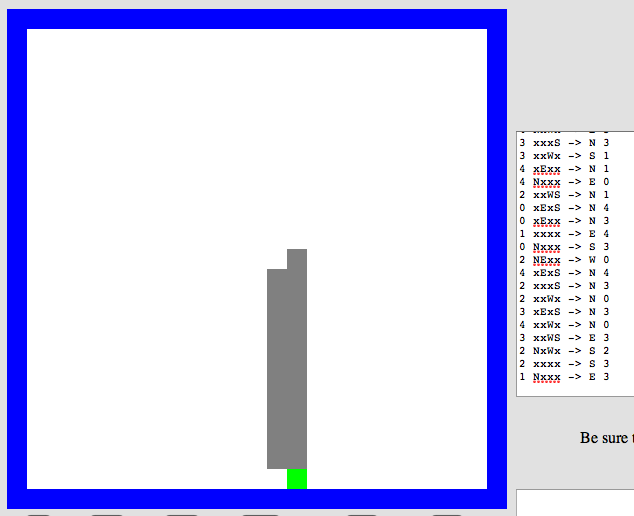 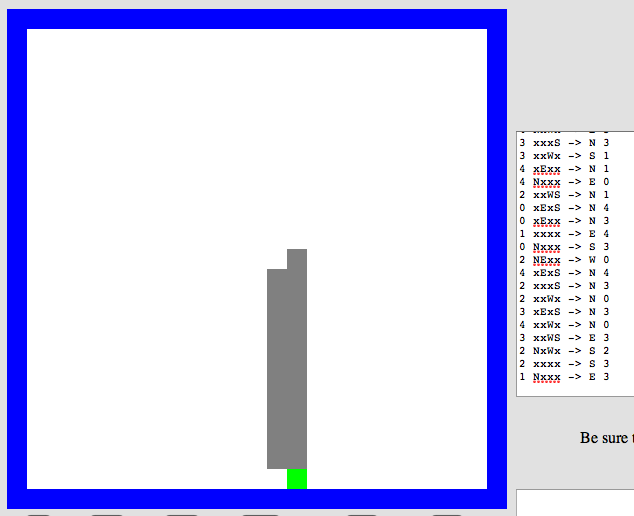 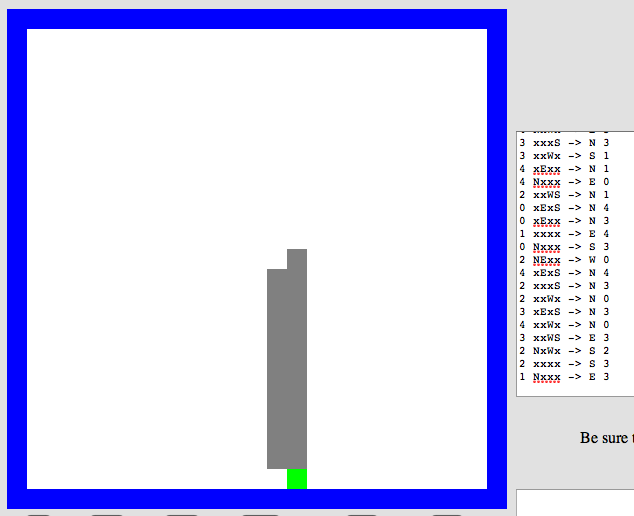 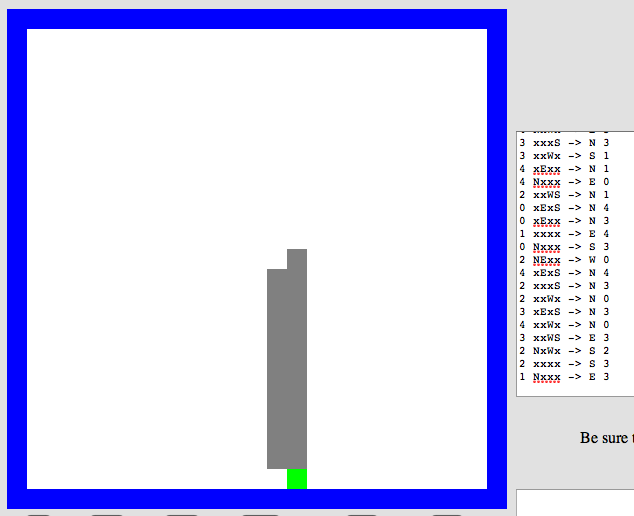 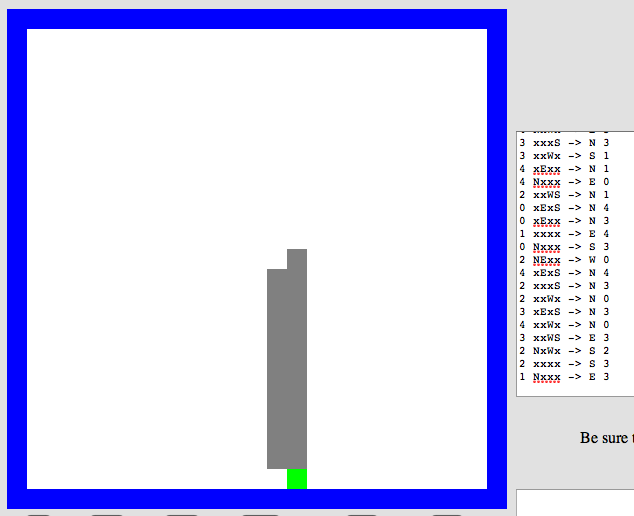 What the goal?
[Speaker Notes: INHANDOUT]
Repeat this "survival of the fittest" process for many generations…
… and by the end, your Python code should/will have evolved a much more capable Picobot program!
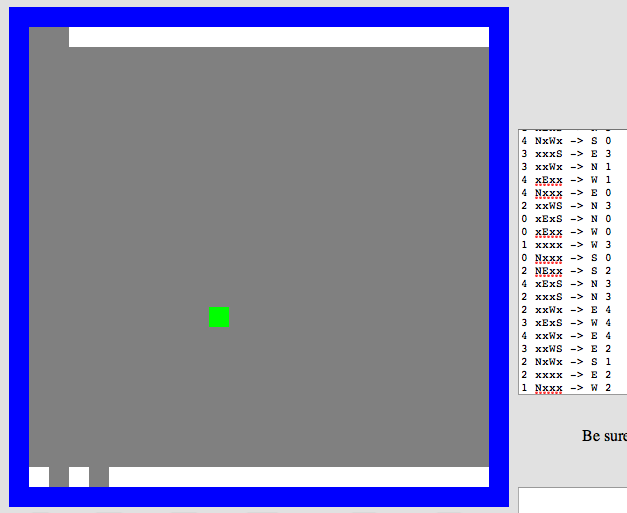 Solving hw0!
fitness = 0.90
Genetic Algorithms...!
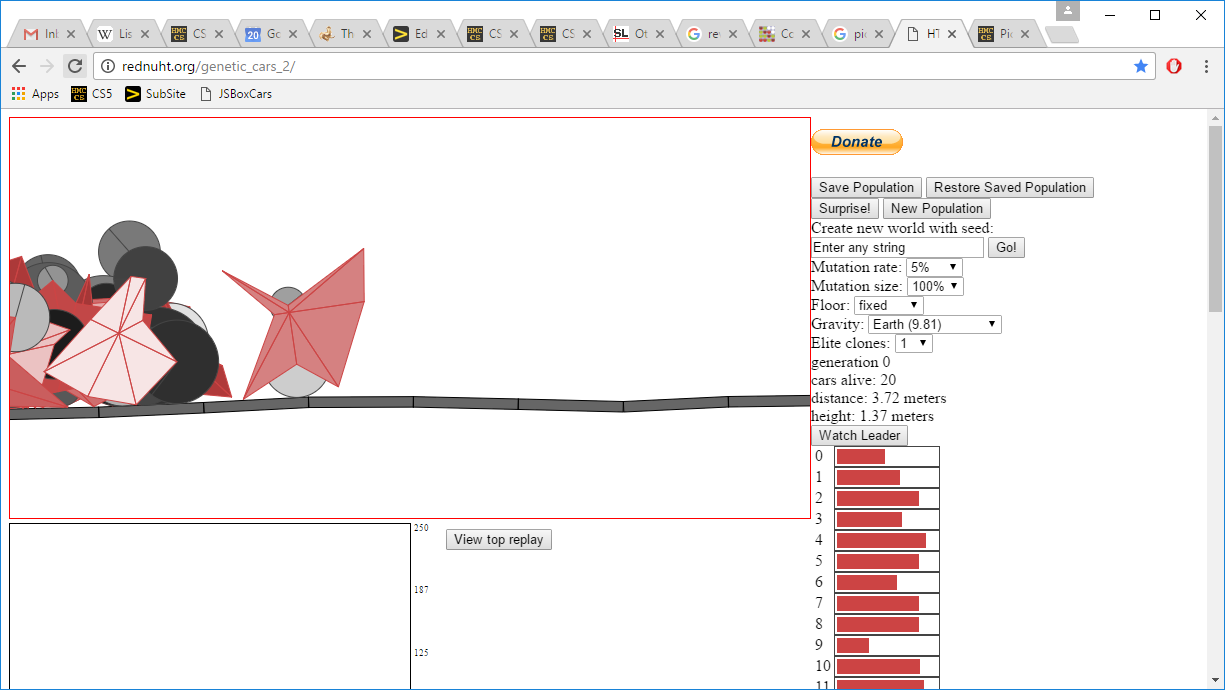 the current "fitness" leader
fitnesses!
the current "generation"
Rafael Matsunaga:  rednuht.org/
[Speaker Notes: rednuht.org/genetic_cars_2]
Extra:  Picobot graphics…
Choice of graphical packages 
2d:  graphics.py from C4
3d: VPython
Mine's going to be in 5d!
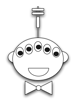 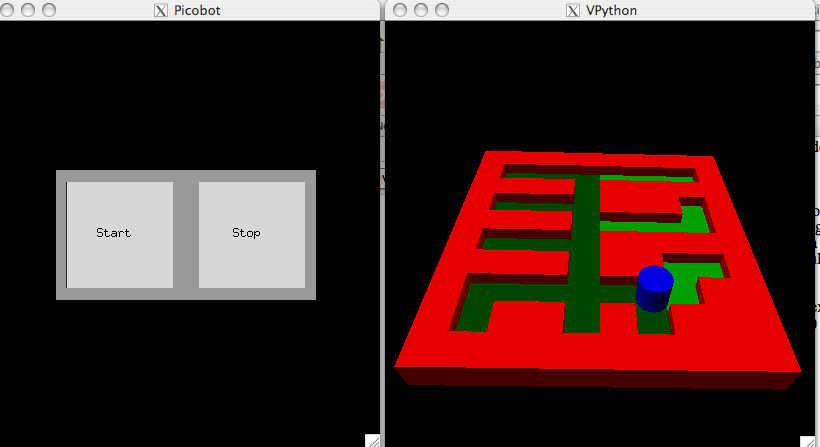 or 3d …
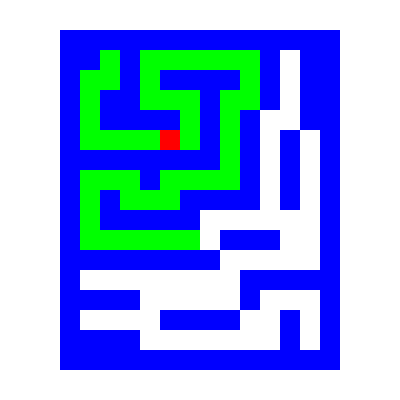 2d should be enough for anybody
What? All the best stuff is 3d! Think coffee, poptarts, etc.
2d version…
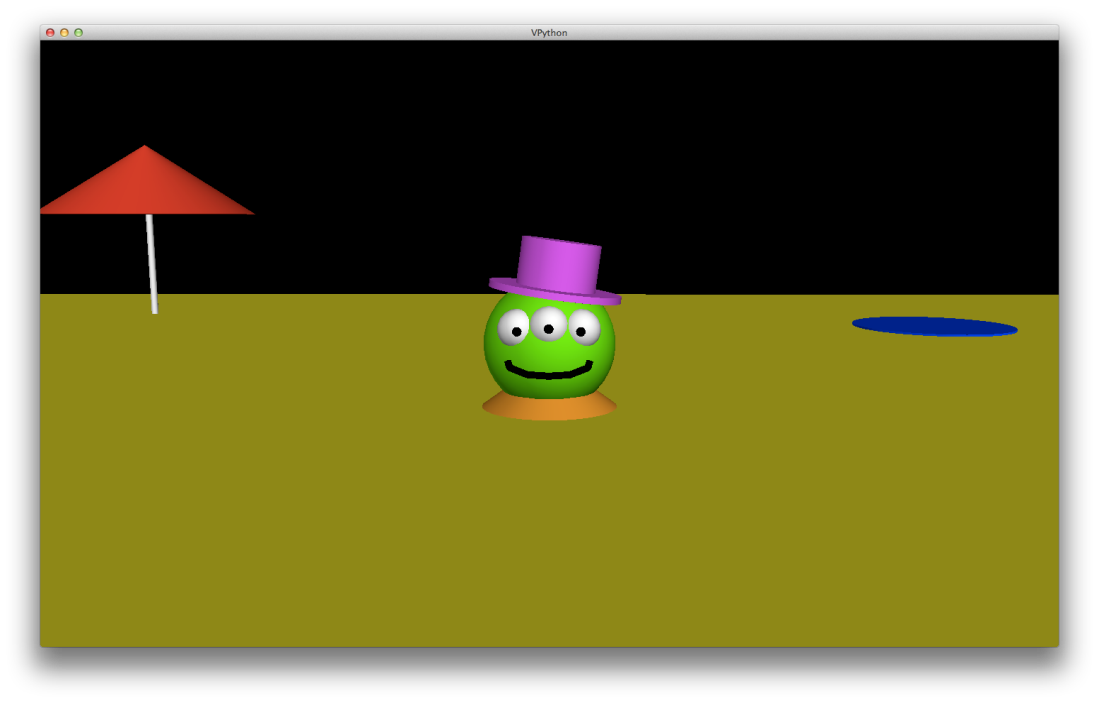 Project space…
algorithmic
Picobot!
C4
VPool
open-ended (and 3d!)
TextID
practical + checkable
[Speaker Notes: INHANDOUT]
What's due?
Wed. 5/2
Mon. 4/23
Final-project due date
The "milestone"
A zip file with everything needed to run your final project and a .txt  file describing how to do so!
project-specific tasks ~ to ensure that everyone has started!       

       (Note: we can't grade these in time)
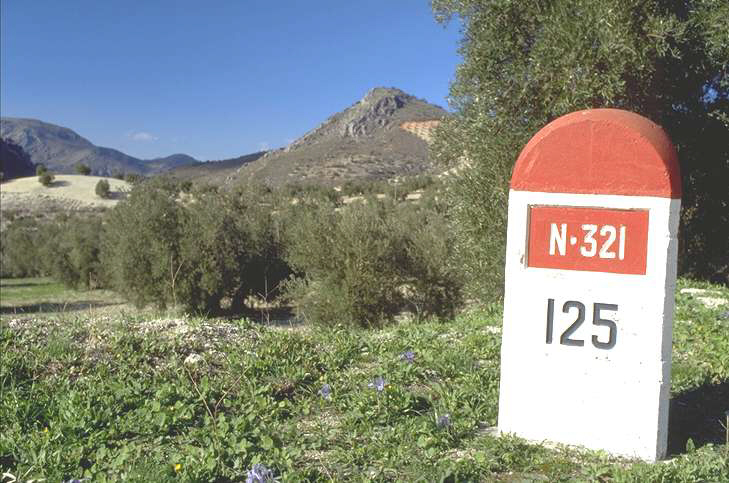 Nice milestone!
It's a kilometer stone, actually!
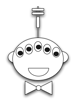 [Speaker Notes: INHANDOUT]
other VPython examples
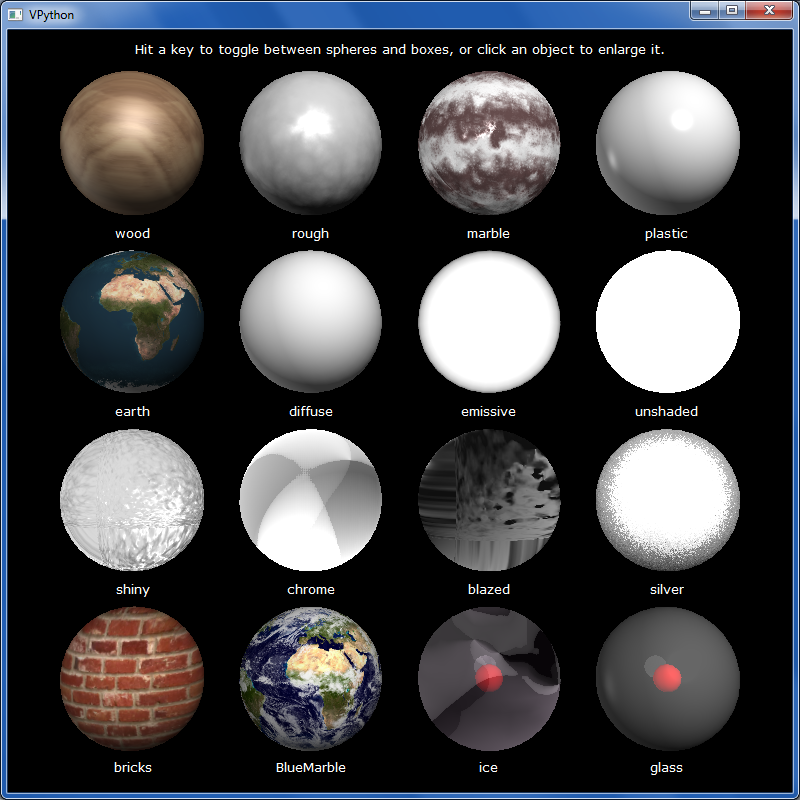 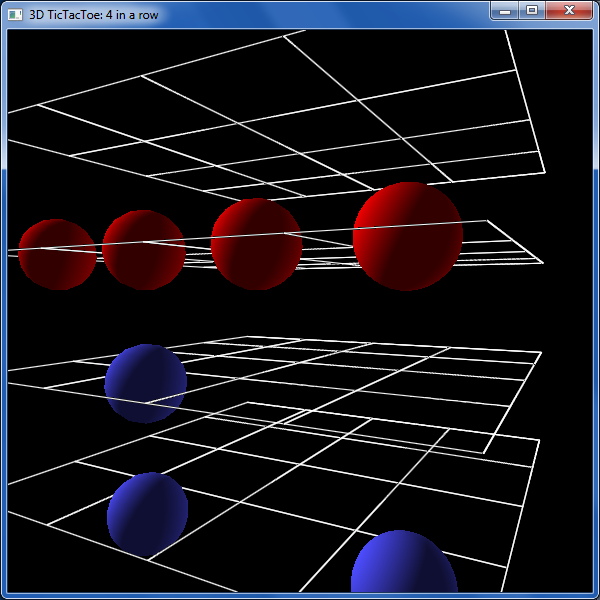 tictac.py – a 3d game  of tic-tac-toe
material_test.py – lots of materials
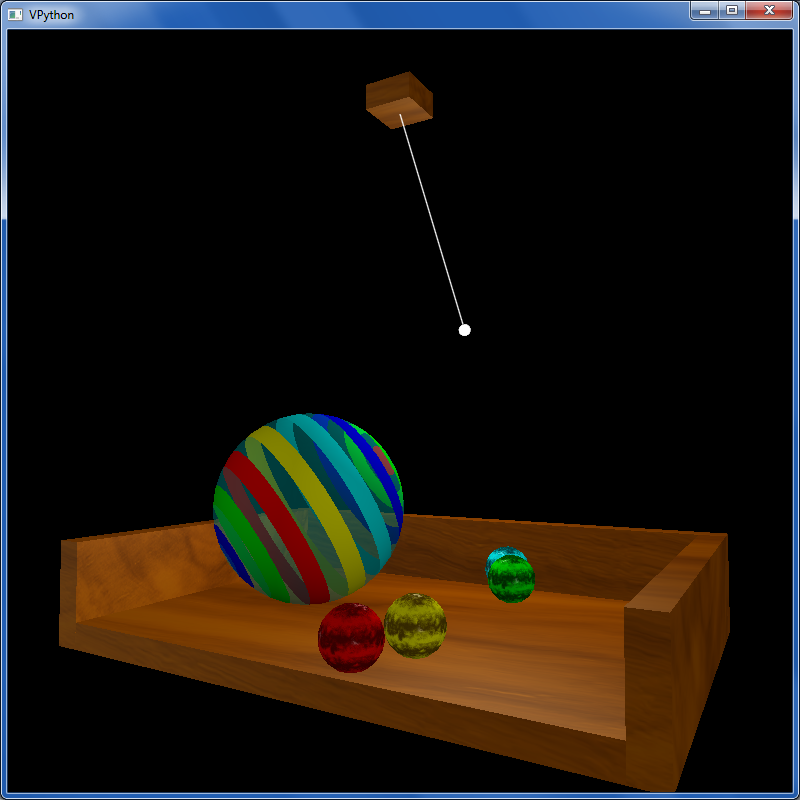 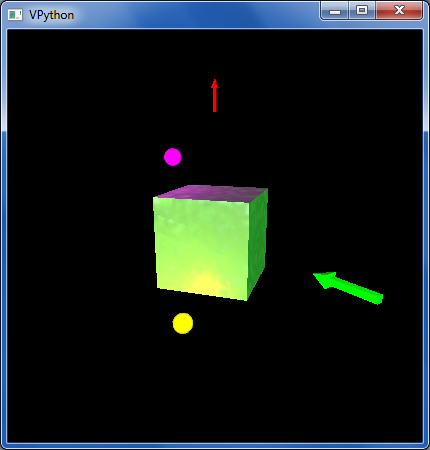 texture_and_lighting.py – fancier textures, opacity and a pendulum example
boxlighttest.py – very short + simple rotation and lighting example
Enjoy the projects!
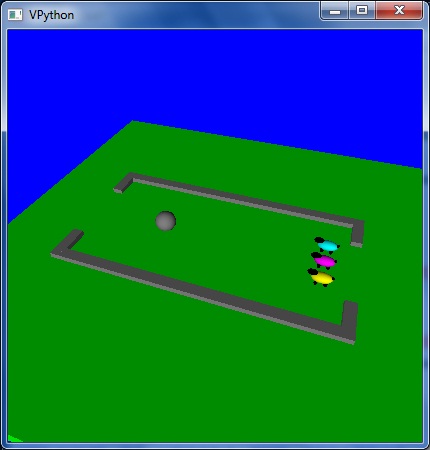 An unusual variation on VPool
… the graders certainly do!
[Speaker Notes: wine python vpython_examples/acunningham/final.py [with option 4]]